“Big Idea” Question
Intro
Review Concepts
Check-In Questions
Teacher Engagement
Vocabulary
Student-Friendly Definition
Examples & Non-Examples
Frayer Model
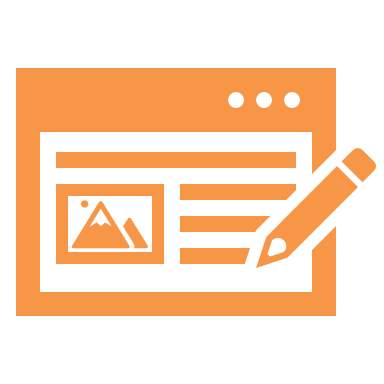 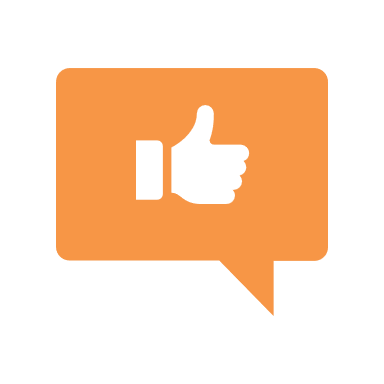 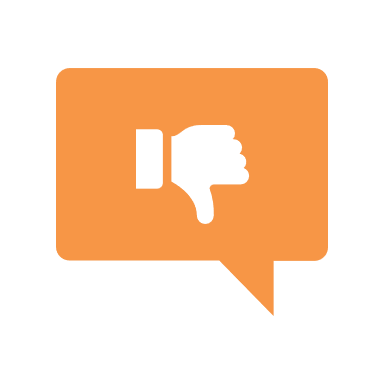 Simulation/Activity
[Speaker Notes: OK everyone, get ready for our next lesson.  Just as a reminder, these are the different components that our lesson may include, and you’ll see these icons in the top left corner of each slide so that you can follow along more easily!]
Current
Intro
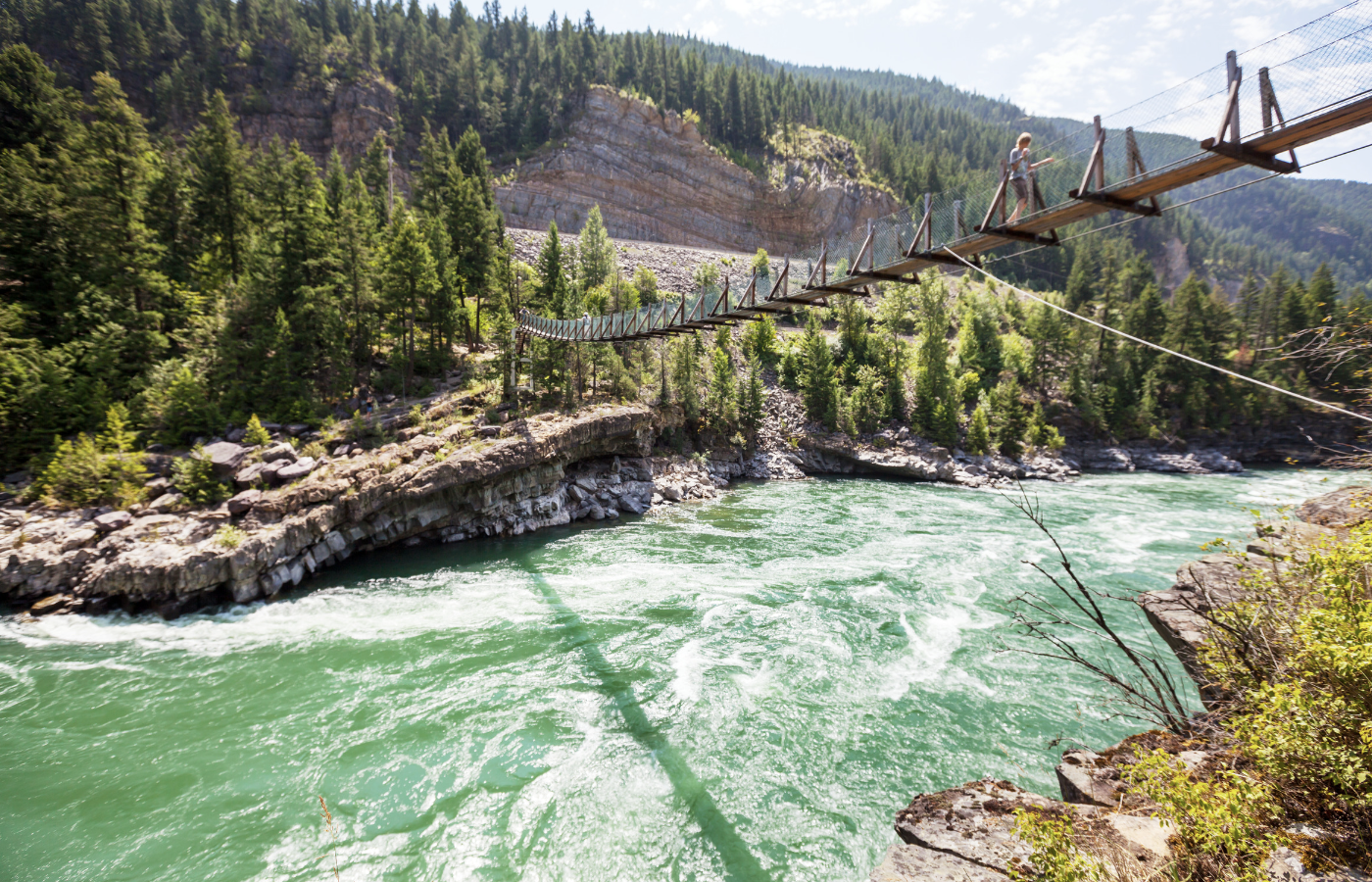 [Speaker Notes: Today we are going to learn about the term current as it relates to water,]
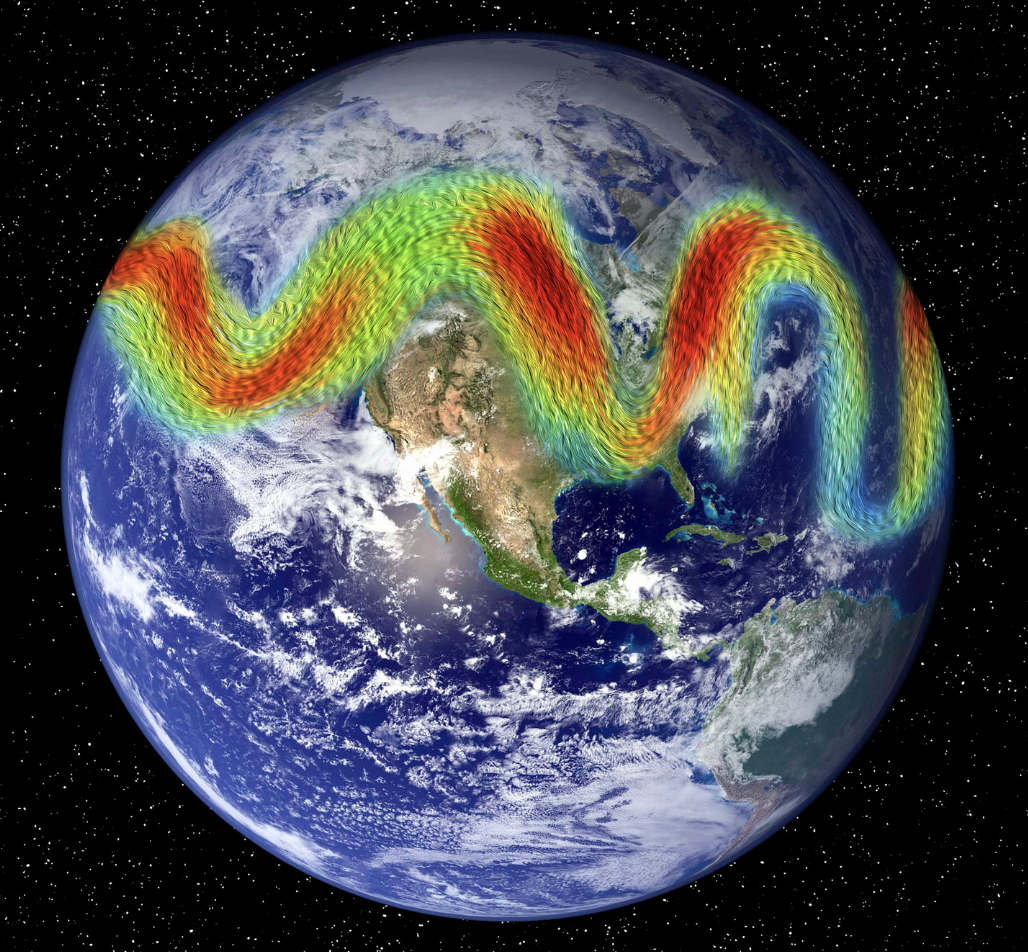 Big Question: How do ocean currents connect different parts of the world, and in what ways do they influence weather patterns?
[Speaker Notes: Our “big question” is: How do ocean currents connect different parts of the world, and in what ways do they influence weather patterns?
[Pause and illicit predictions from students.]

I love all these thoughtful scientific hypotheses!  Be sure to keep this question and your predictions in mind as we move through these next few lessons, and we’ll continue to revisit it.]
Demonstration
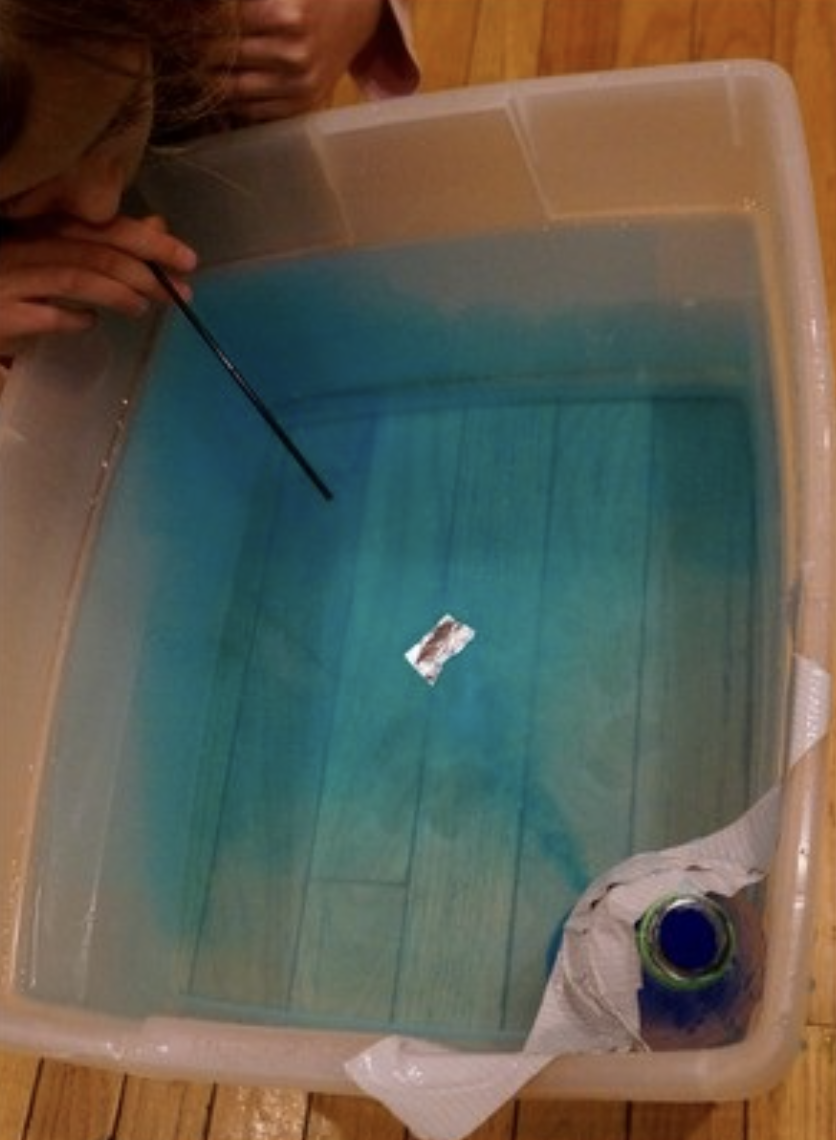 TEACHER DIRECTIONS:
Before viewing: Ask students what they already know about water currents. Tell students today they will be learning about currents.

During: Ask students what they think might happen when you create movement in the water. Encourage students to observe how the floating objects move in response to the currents you've created. Discuss the direction in which the objects are carried.

After: Tell students that today they will be learning more about the term current.
[Speaker Notes: Let’s do a quick demonstration that will help get our brains ready to think about fossil fuels, and how it relates to our big question.

Materials:
Large basin or tub
Water
Food coloring (optional)
Small floating objects (e.g., plastic toys, leaves, small pieces of cork)
A straw or small stick
Procedure:
Fill the basin with water, leaving enough space for the water to move freely.
Optionally, add a few drops of food coloring to the water to make the currents more visible.
Place the small floating objects on the surface of the water.
Discuss with the students what they think might happen when you create movement in the water.
Use the straw or small stick to gently blow or stir the water in one corner of the basin. This represents the introduction of energy, similar to the wind creating currents in the ocean.
Observe how the floating objects move in response to the currents you've created. Discuss the direction in which the objects are carried.
Experiment with creating different types of currents by blowing or stirring the water in various directions.
Discuss with the students how this simple model reflects the movement of ocean currents in the real world.
Teaching Points:
Emphasize that currents are like rivers in the ocean, constantly moving water around the globe.
Relate the experiment to real-world examples of currents and their impact on marine life and weather patterns.
Discuss how currents can influence transportation and trade routes.
This hands-on demonstration allows students to visualize and understand the concept of currents in a simple and engaging way, making the learning experience more memorable.]
[Speaker Notes: Before we move on to our new vocabulary term, let’s review some other words & concepts that you already learned and make sure you are firm in your understanding. 

Feedback: Reviewing key background knowledge helps lay the context and sets the students up to make sense of the new content you are introducing, it also reinforces previously learned material.]
Water Cycle: the process through which water moves from Earth through the atmosphere and returns to Earth
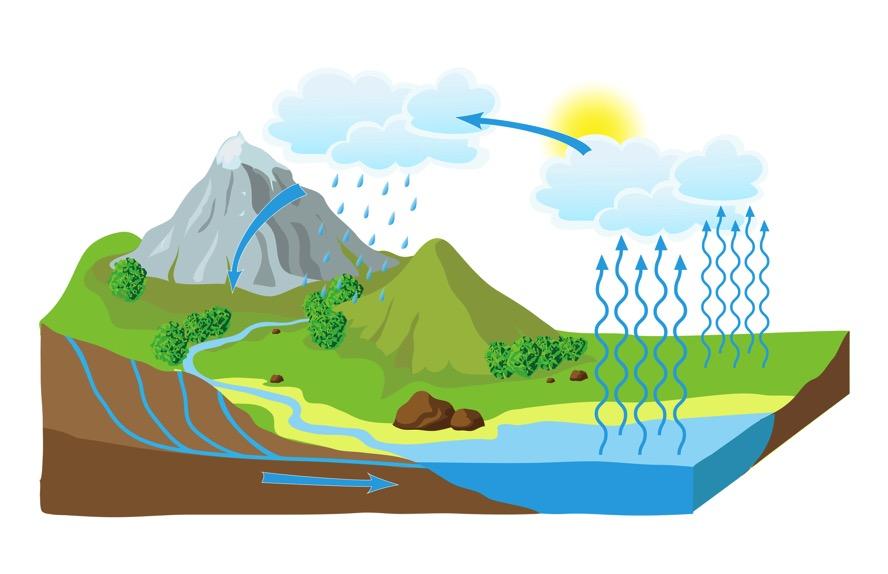 [Speaker Notes: The Water Cycle is the process through which water moves from Earth through the atmosphere and returns to Earth.]
River:
Ocean:
Tide: the regular rising and falling of the sea level caused by the moon and the sun's gravitational pull
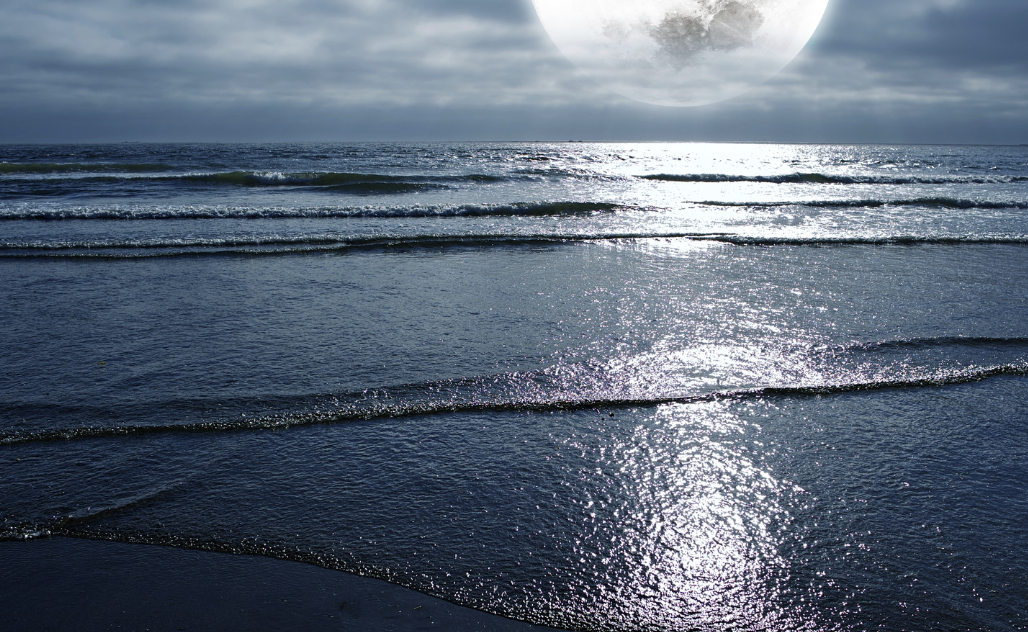 [Speaker Notes: A tide is the regular rising and falling of the sea level caused by the moon and the sun's gravitational pull]
Wind:
Ecosystem: an area where living and nonliving things interact
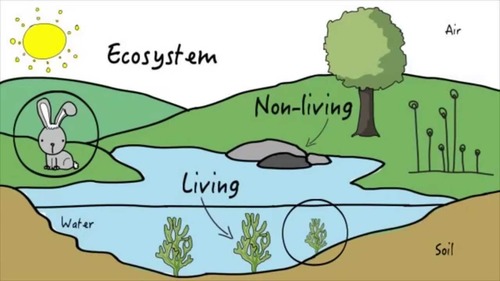 [Speaker Notes: An ecosystem is the area where living and nonliving things interact.]
[Speaker Notes: Now, let’s pause for a moment to check your understanding.

Feedback: It is important to monitor understanding during this portion of the lesson to make sure students have a strong foundation on previous terms that will help them better understand today’s new content.]
Tide: the regular                   and                   of the sea level caused by the moon and the sun's gravitational pull
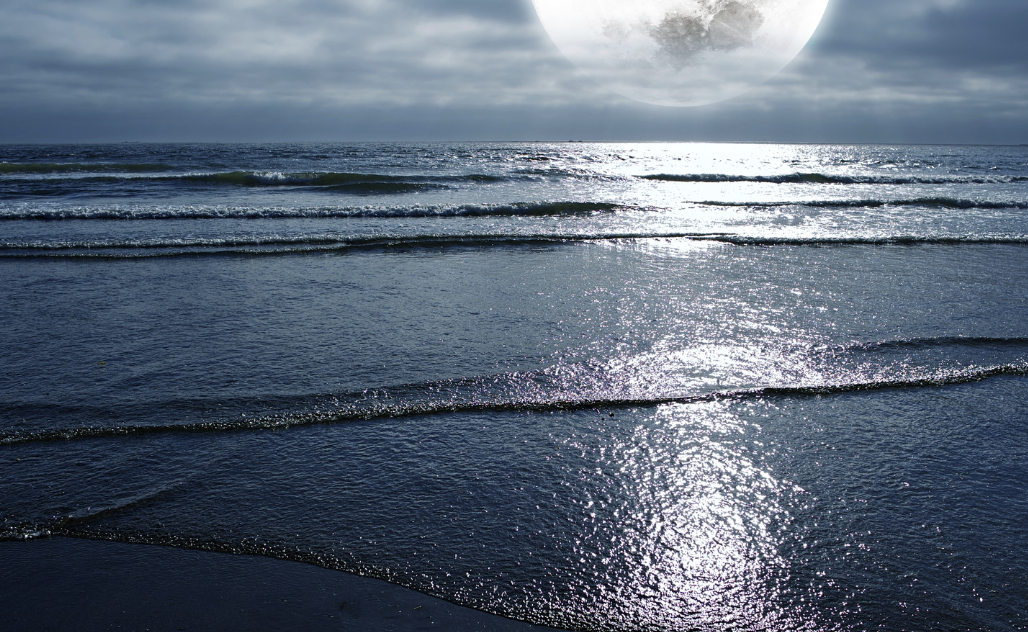 [Speaker Notes: A tide is the regular               and                     of the sea level caused by the moon and the sun's gravitational pull

[rising, falling]]
Tide: the regular rising and falling of the sea level caused by the moon and the sun's gravitational pull
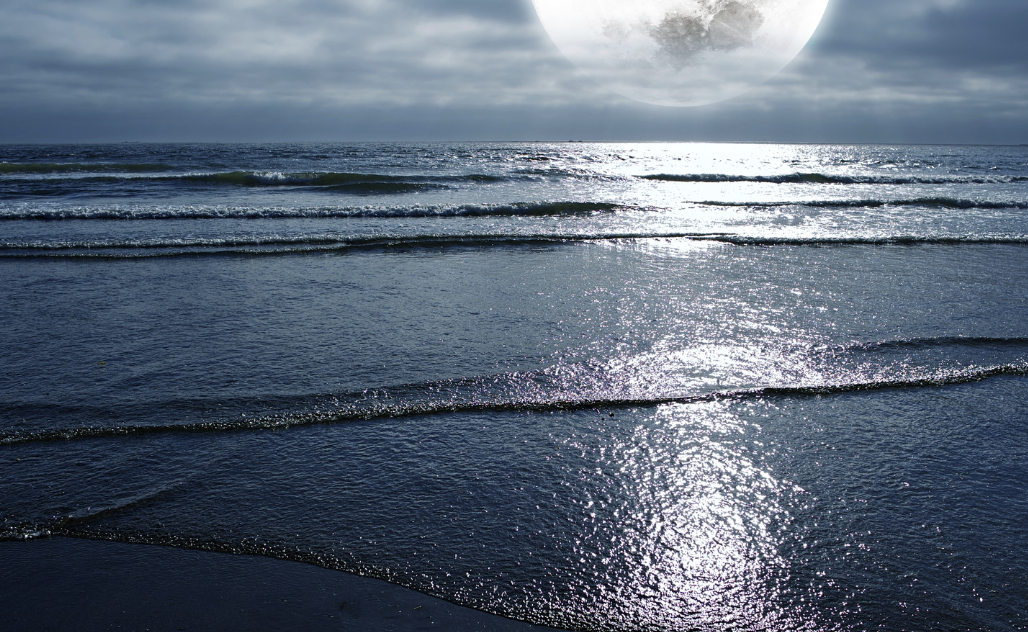 [Speaker Notes: A tide is the regular               and                     of the sea level caused by the moon and the sun's gravitational pull

[rising, falling]]
True/False: An ecosystem is an area where living and nonliving things interact
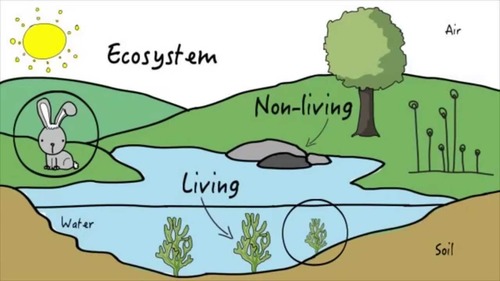 [Speaker Notes: True/False: An ecosystem is the area where living and nonliving things interact.

[True]]
True/False: An ecosystem is an area where living and nonliving things interact
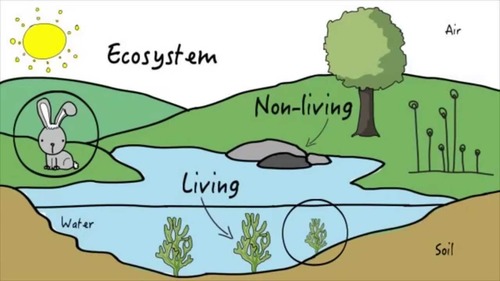 [Speaker Notes: True: An ecosystem is the area where living and nonliving things interact.]
Current
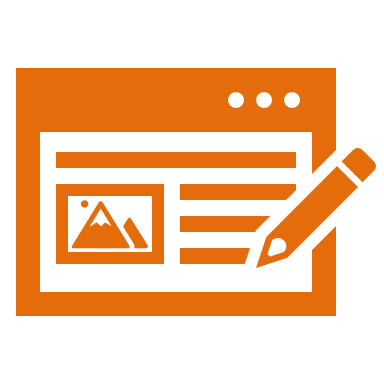 [Speaker Notes: Now that we’ve reviewed, let’s define our new term, current.]
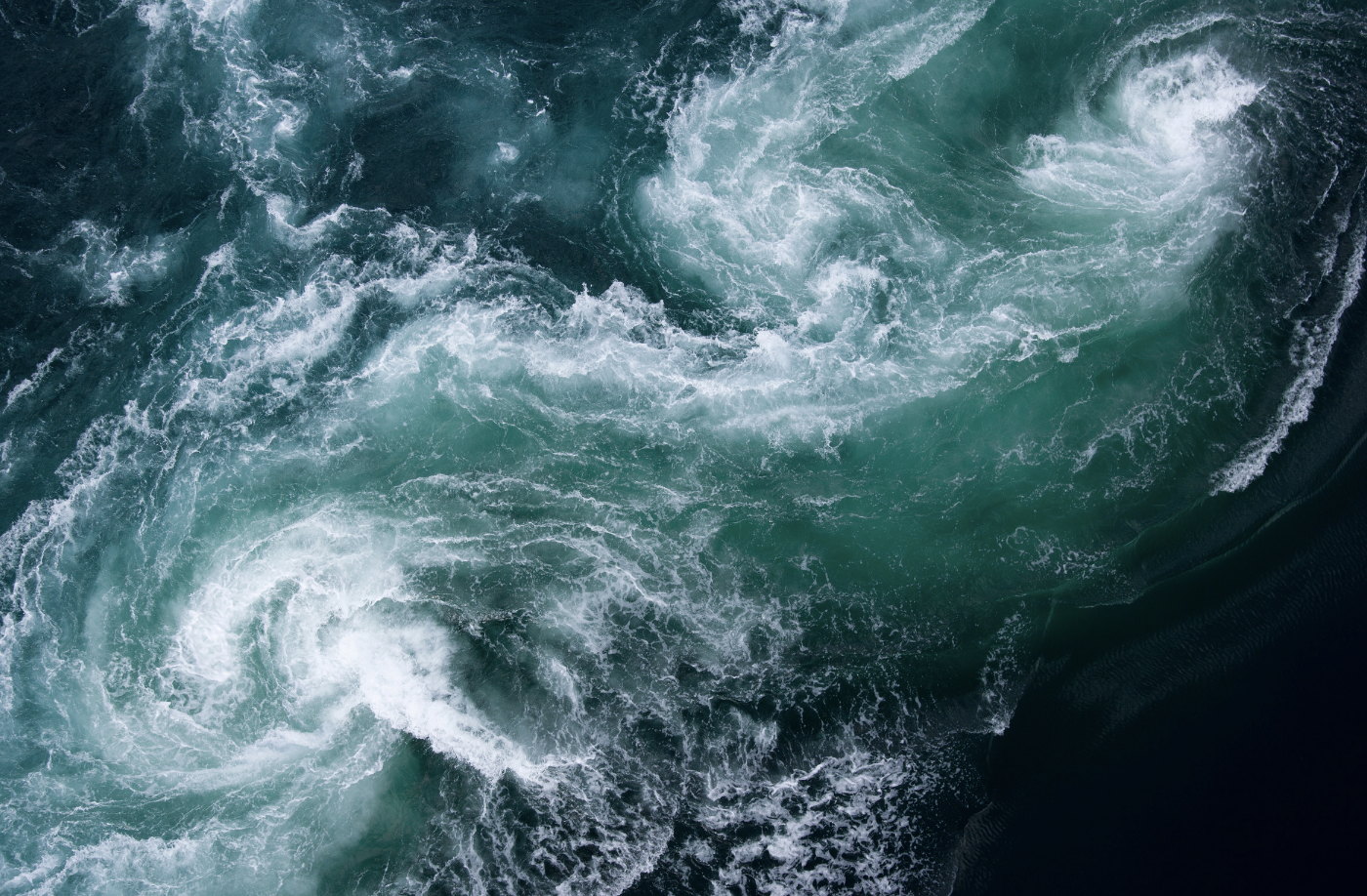 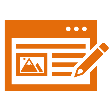 Current: The steady flow of water in a specific direction within a body of water
[Speaker Notes: A current is the steady flow of water in a specific direction within a body of water, like a river or an ocean.]
[Speaker Notes: Let’s check-in for understanding.]
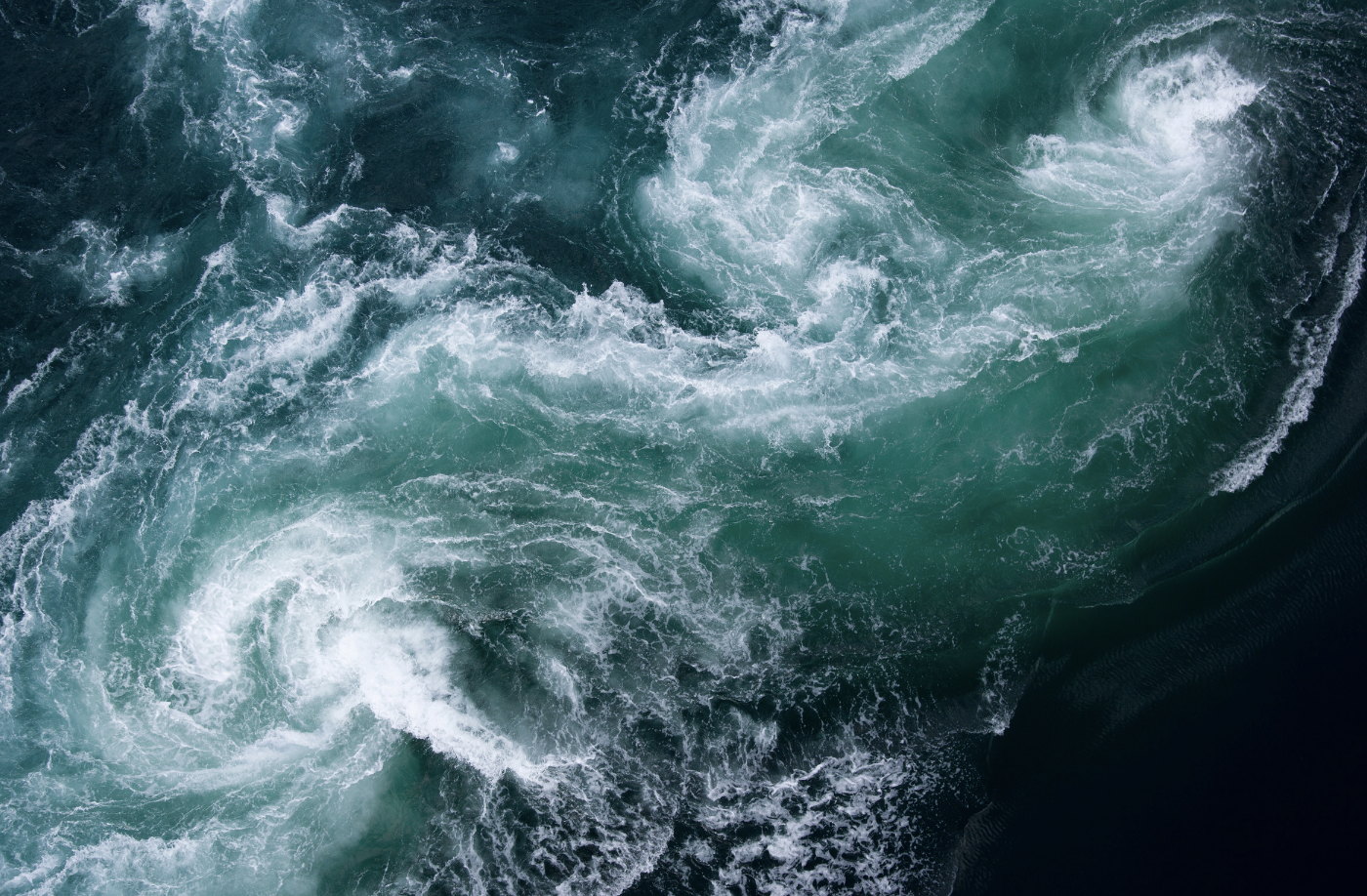 What is a current?
[Speaker Notes: What is a current?

[The steady flow of water in a specific direction within a body of water]]
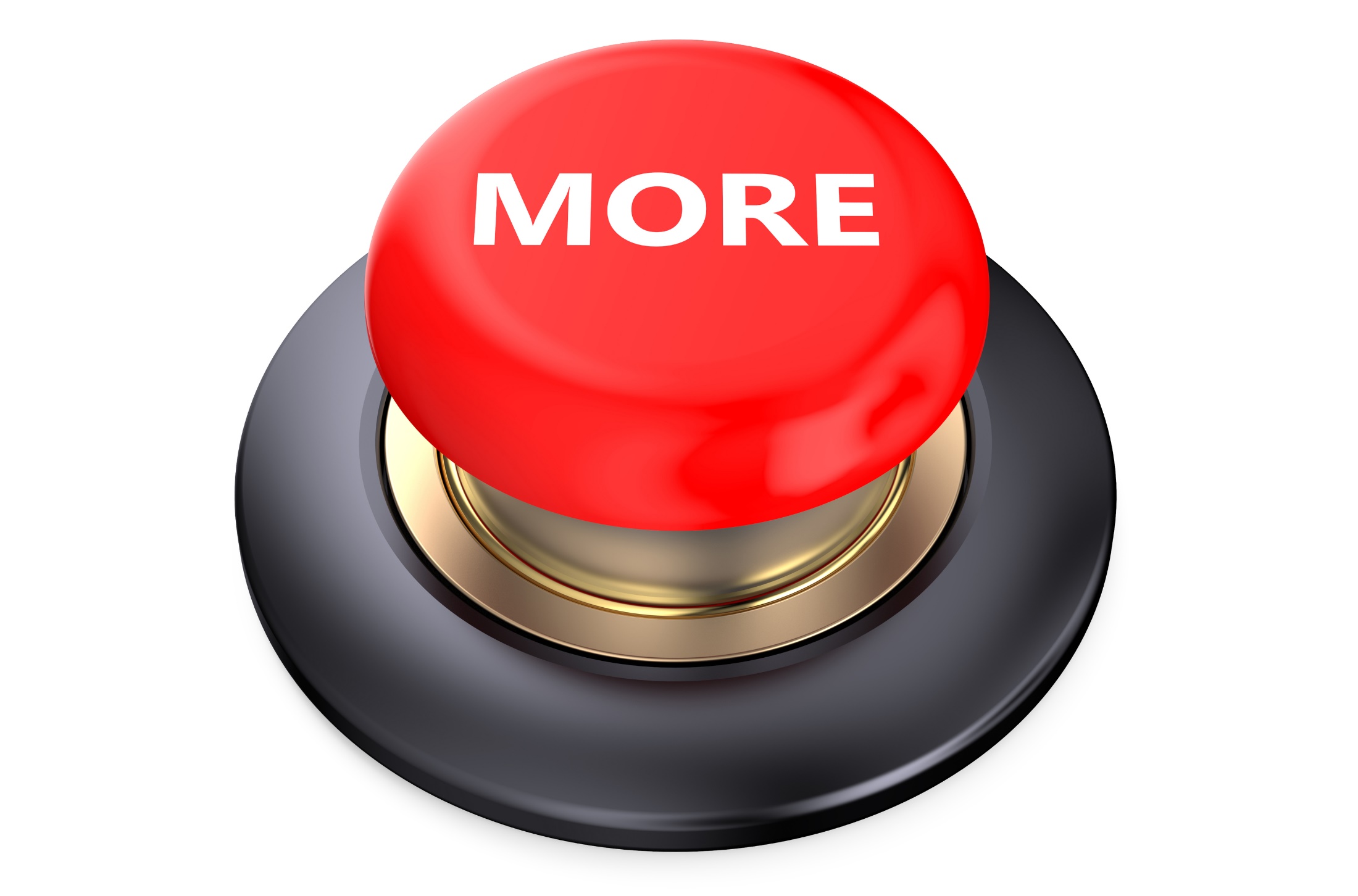 [Speaker Notes: That’s the basic definition, but there’s more you need to know.]
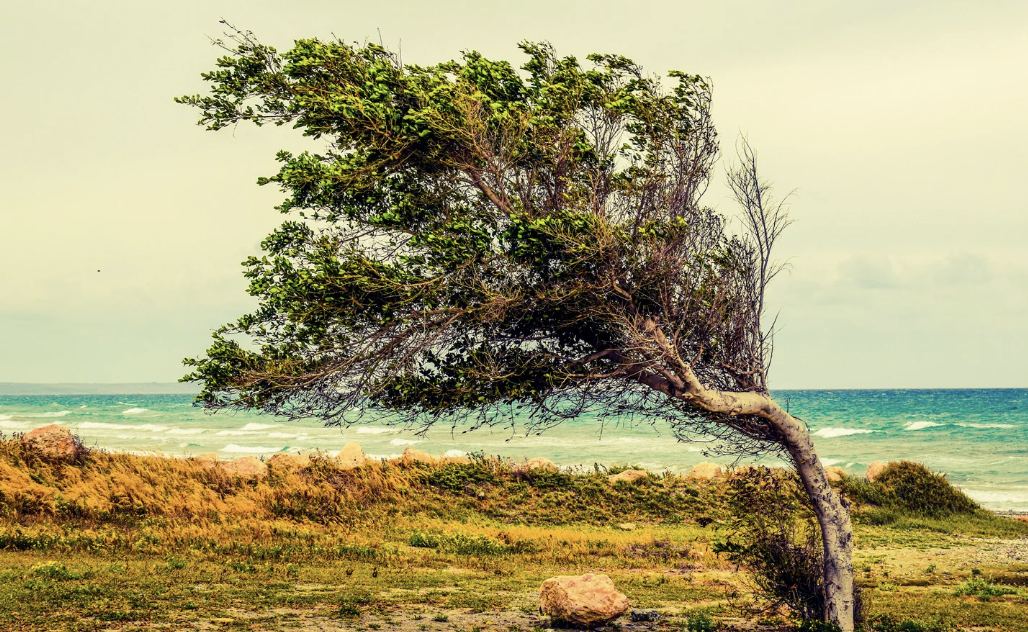 What makes currents happen? One big helper is the wind. Imagine the wind blowing across the surface of the ocean - it can push the water, creating currents.
[Speaker Notes: What makes currents happen? One big helper is the wind. Imagine the wind blowing across the surface of the ocean - it can actually push the water, creating currents.]
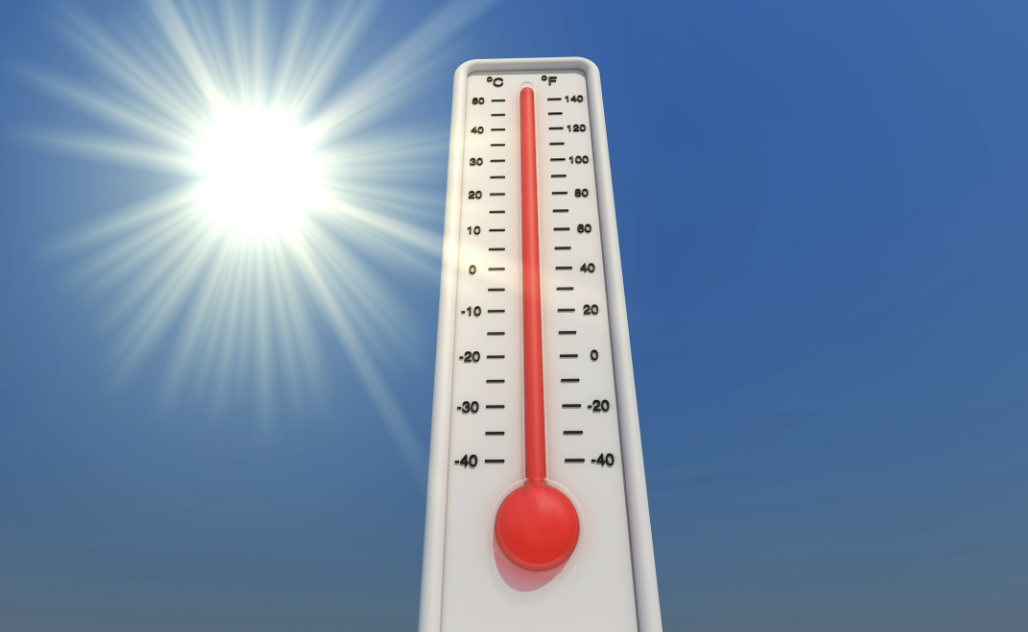 Another key player is the temperature. Think about how some parts of the ocean are warmer than others. Warm water is like a fast runner, so it moves quicker than cold water. This temperature difference can also set currents in motion. It's like a dance between the wind and the temperature, making the water move around in these steady flows.
[Speaker Notes: Another key player is the temperature. Think about how some parts of the ocean are warmer than others. Warm water is like a fast runner, so it moves quicker than cold water. This temperature difference can also set currents in motion. It's like a dance between the wind and the temperature, making the water move around in these steady flows.


Now, currents aren't just random. They have important jobs! They help distribute heat around the Earth, kind of like nature's way of sharing warmth. They also carry nutrients and tiny living things, like plankton, to different places. So, currents are like the movers and shakers of the ocean, making sure things are flowing smoothly and helping life under the sea!]
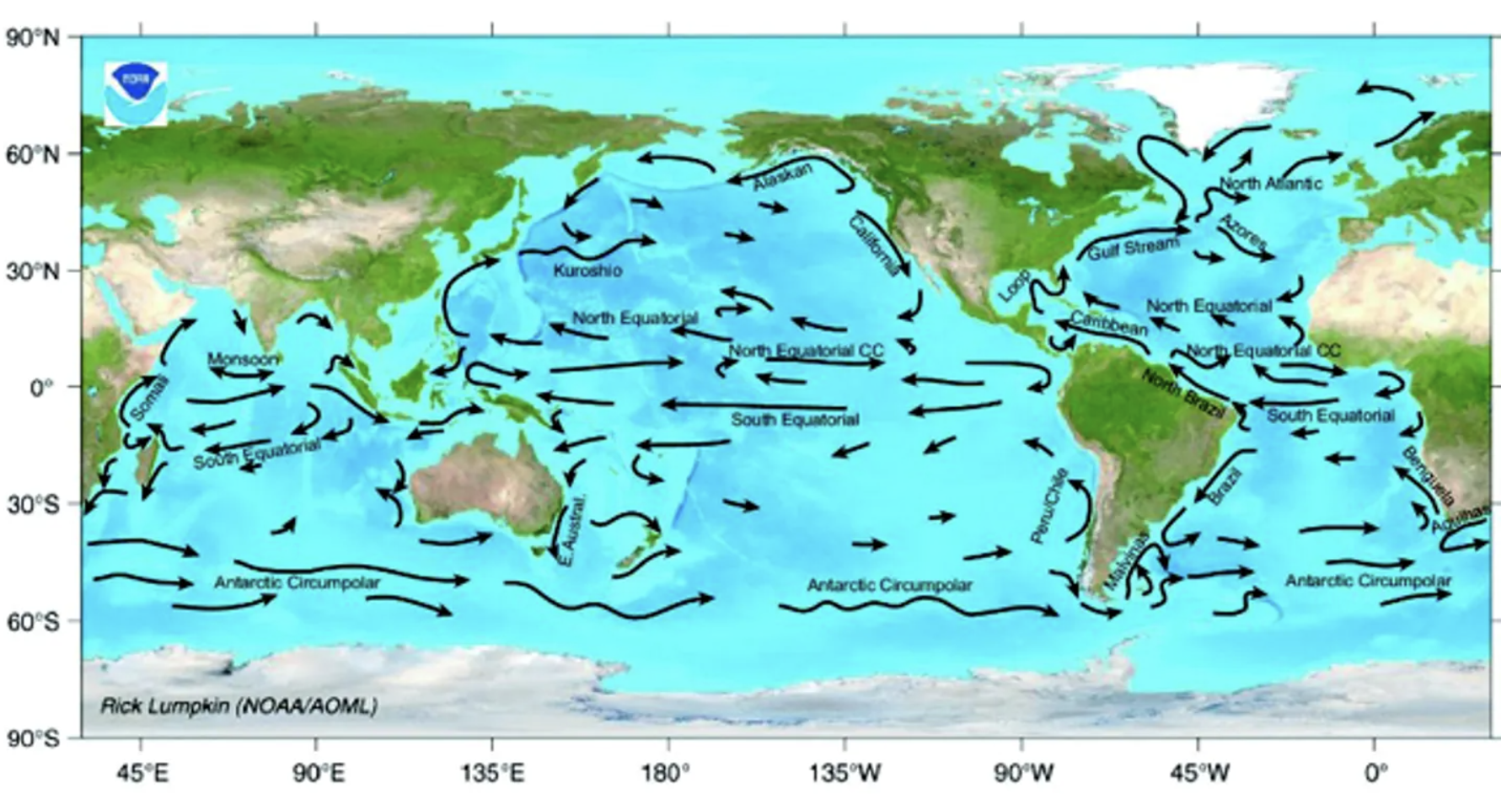 Currents have important jobs! They help spread heat around the Earth, kind of like nature's way of sharing warmth. They also carry nutrients and tiny living things, like plankton, to different places. So, currents are like the movers and shakers of the ocean, making sure things are flowing smoothly and helping life under the sea!
[Speaker Notes: Currents have important jobs! They help spread heat around the Earth, kind of like nature's way of sharing warmth. They also carry nutrients and tiny living things, like plankton, to different places. So,
currents are like the movers and shakers of the ocean, making sure things are flowing smoothly and helping life under the sea!]
[Speaker Notes: Let’s check-in for understanding.]
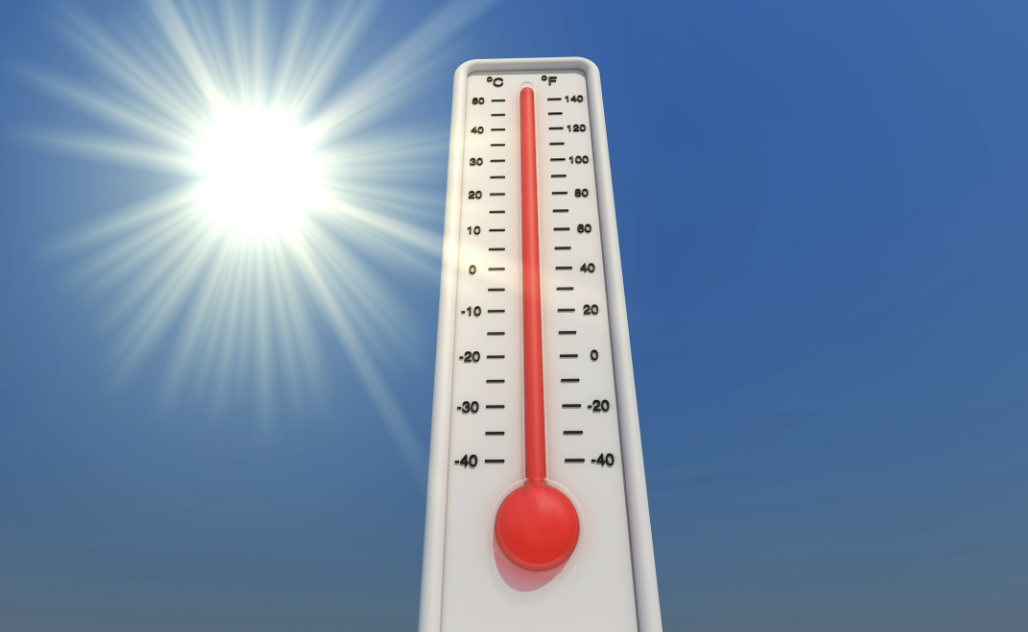 Which is NOT a key helper in making currents happen?
Wind
Temperature
Trees
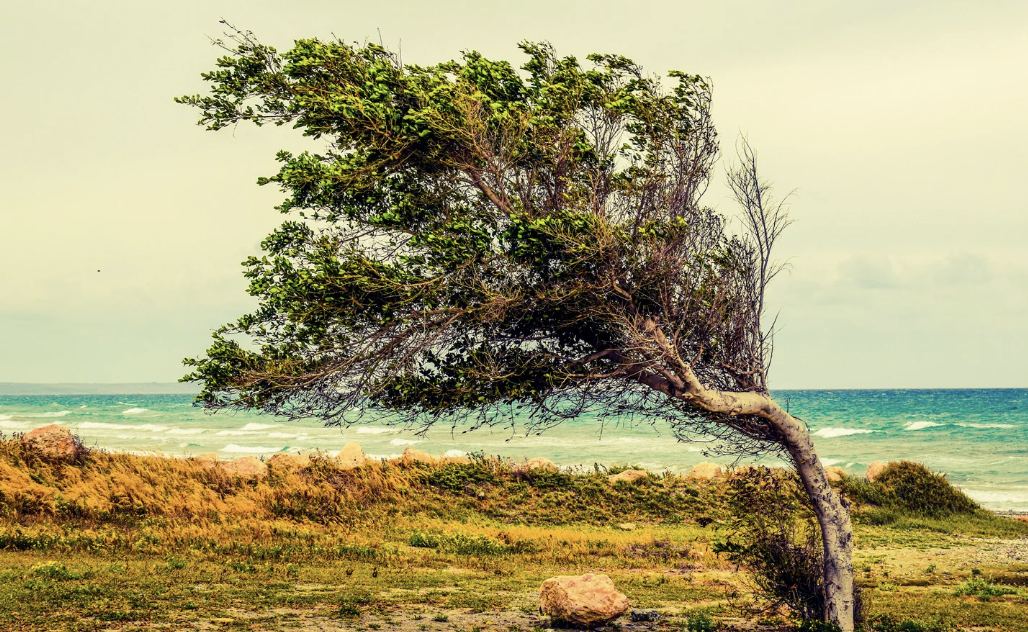 [Speaker Notes: Which is NOT a key helper in making currents happen?

[Trees]]
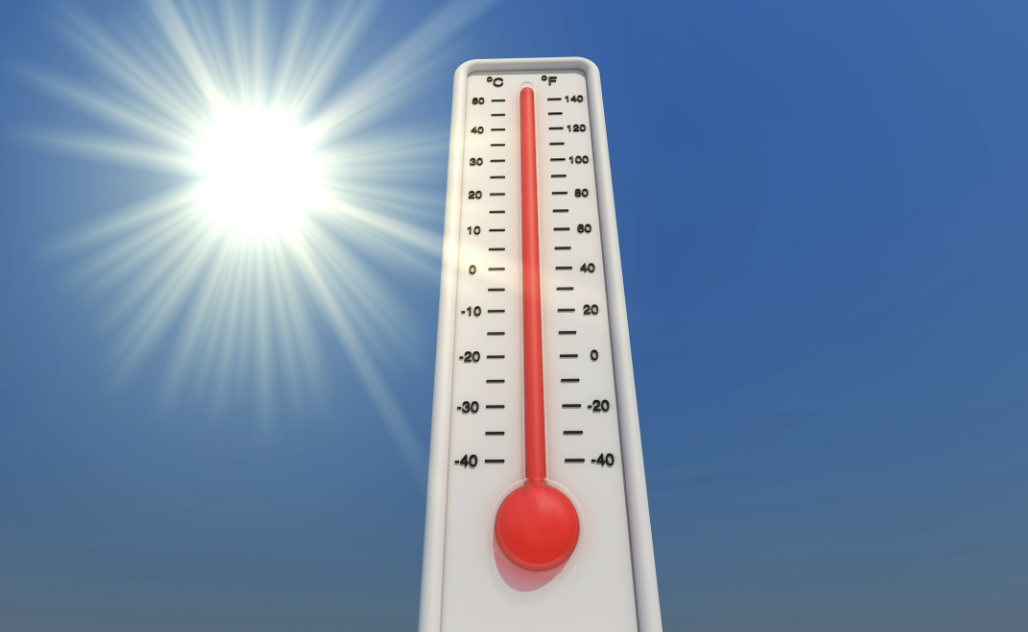 Which is NOT a key helper in making currents happen?
Wind
Temperature
Trees
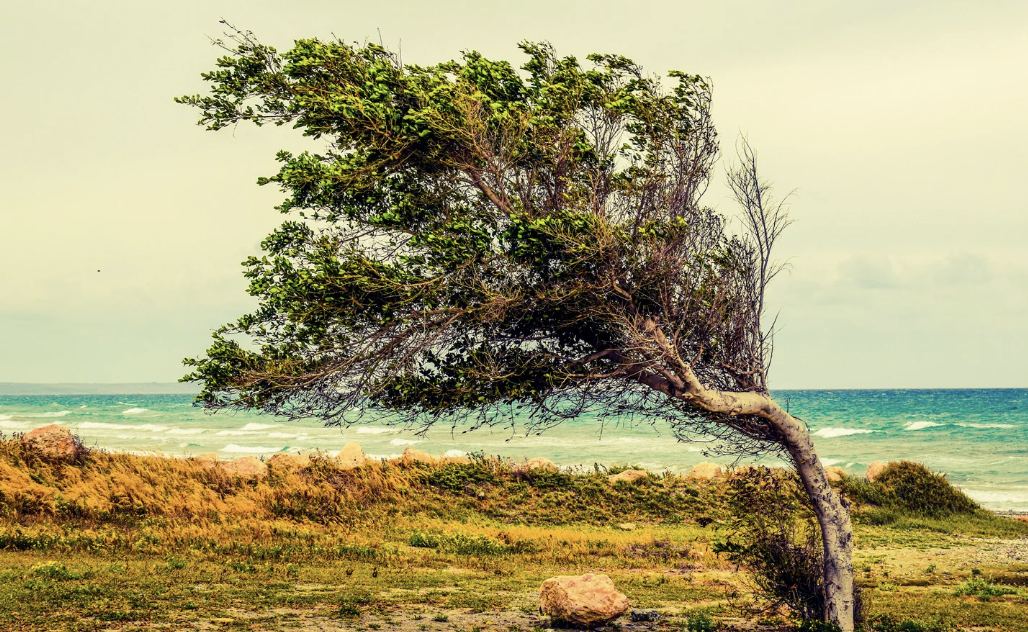 [Speaker Notes: Which is NOT a key helper in making currents happen?

[Trees]]
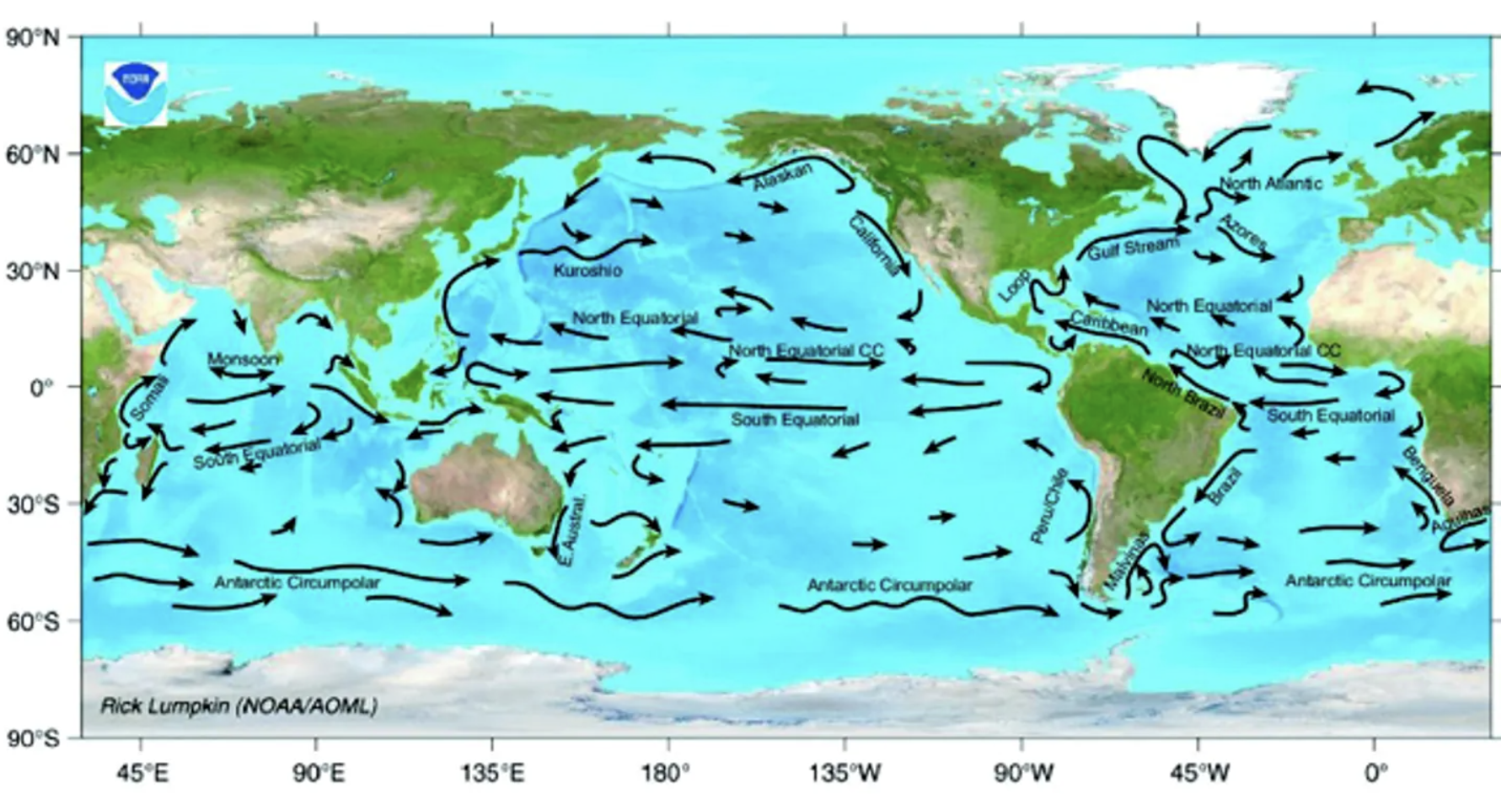 Currents help                heat around the Earth.
[Speaker Notes: Currents help spread heat around the Earth.]
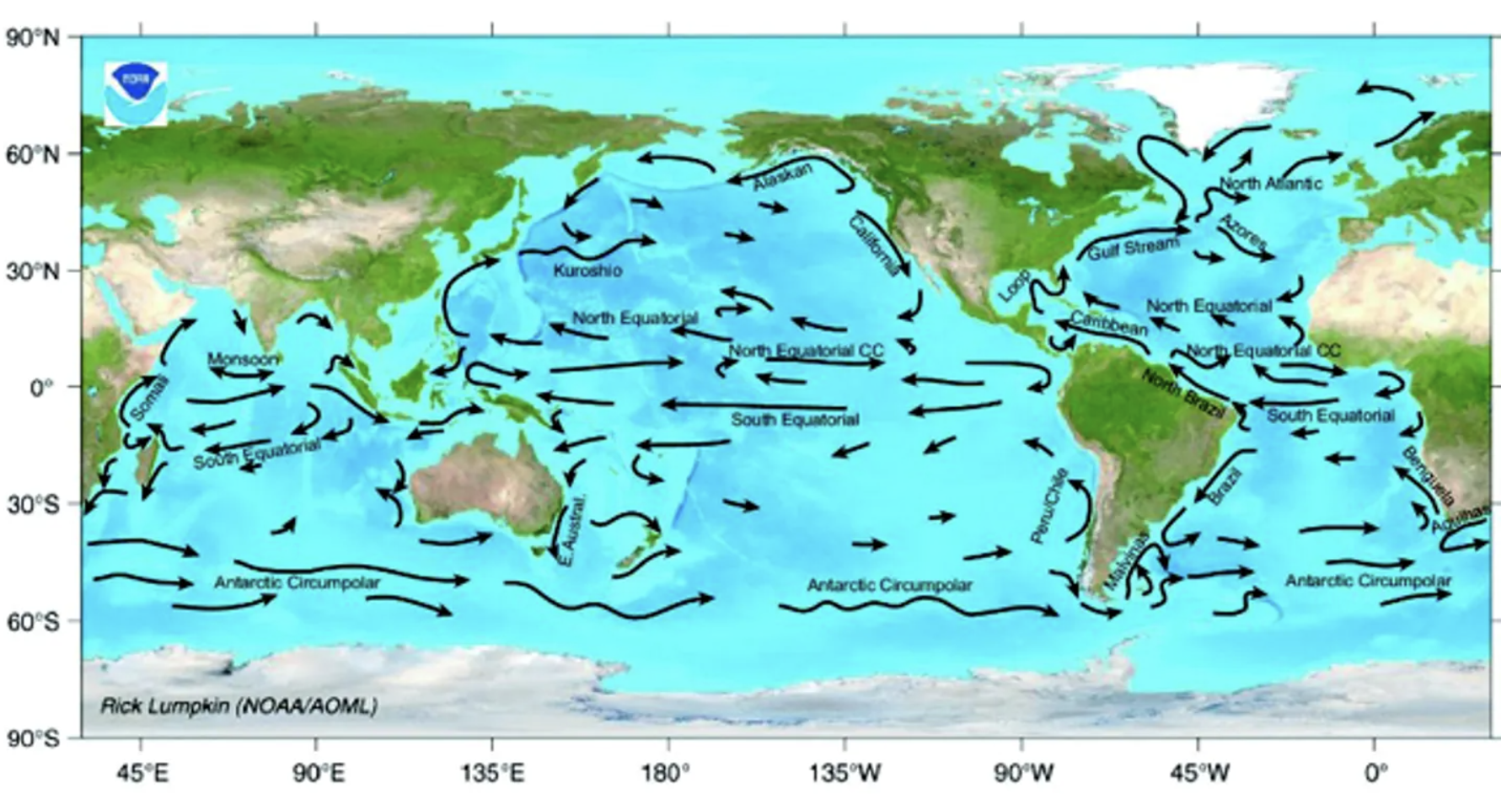 Currents help spread heat around the Earth.
[Speaker Notes: Currents help                   heat around the Earth.

[heat]]
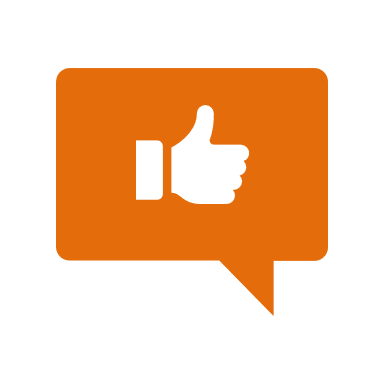 [Speaker Notes: Now, let’s talk about some examples of fossil fuels.]
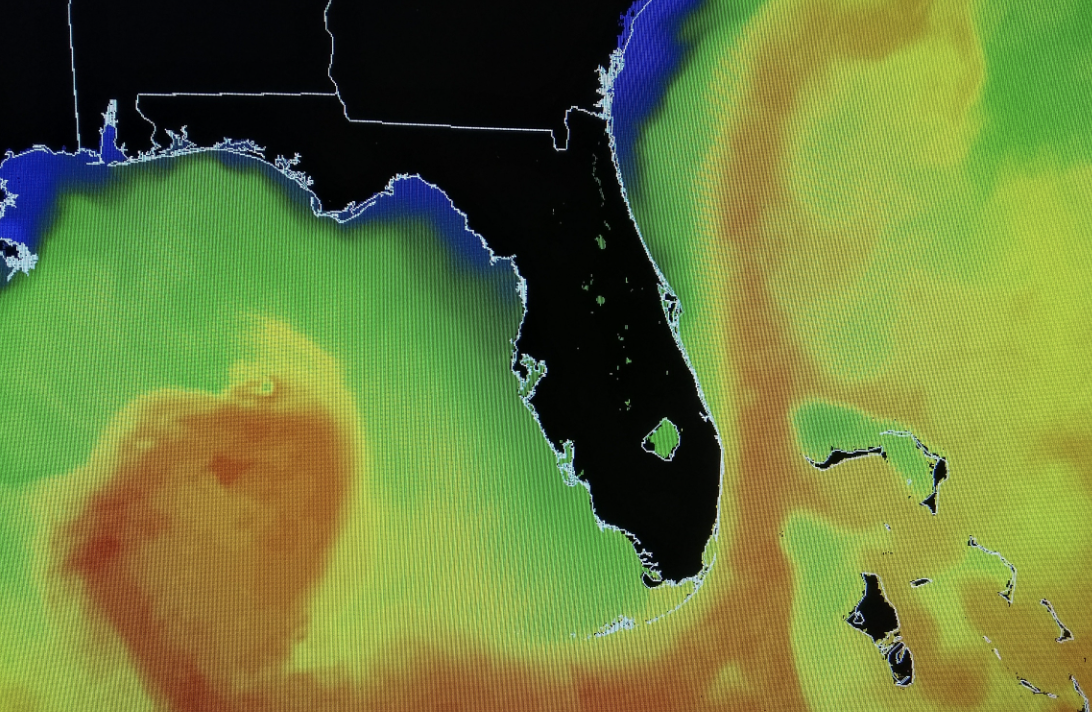 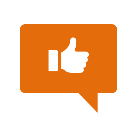 The Gulf Stream is an example of a major ocean current. The Gulf Stream is a warm, wind-driven surface current located in the Gulf of Mexico, which is part of the Atlantic Ocean.
[Speaker Notes: The Gulf Stream is an example of a major ocean current. The Gulf Stream is a warm, wind-driven surface current located in the Gulf of Mexico, which is part of the Atlantic Ocean.]
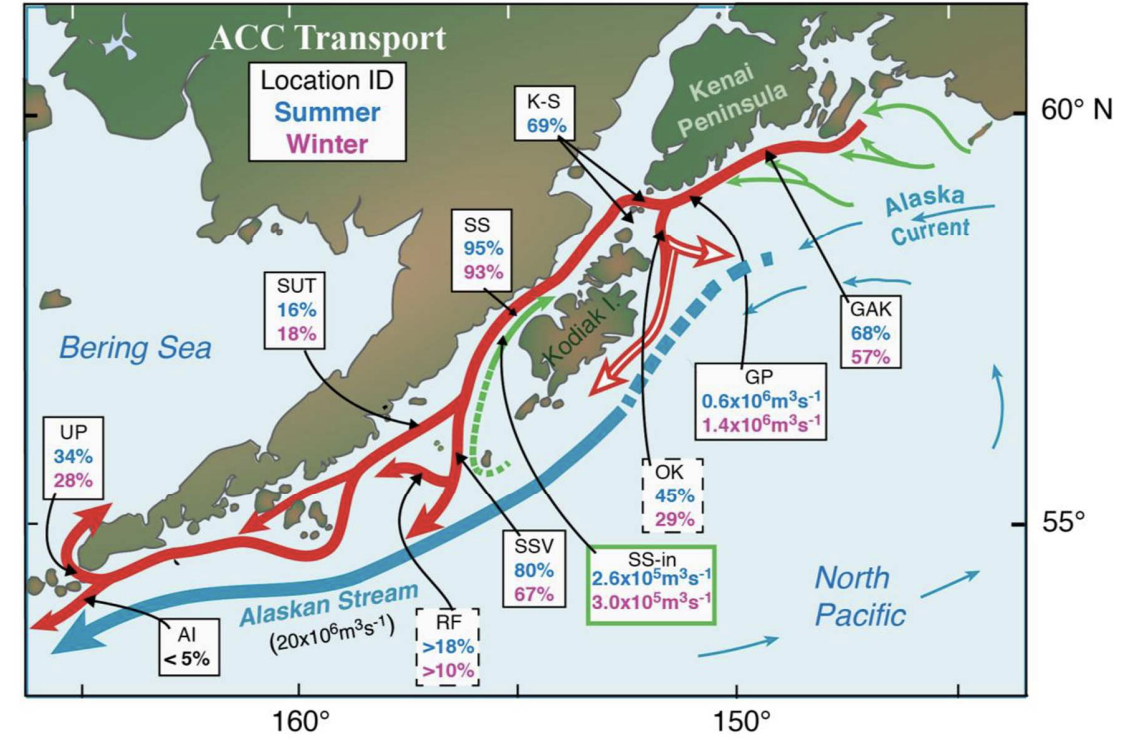 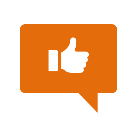 The Alaska Current is also an example of an ocean current. It is a warm current off the southwest coast of Alaska and the west coast of Canada.
Stabeno et al. (2016)
[Speaker Notes: The Alaska Current is also an example of an ocean current. It is a warm current off the southwest coast of Alaska and the west coast of Canada.

Iimage from: Stabeno, P. J., Bell, S., Cheng, W., Danielson, S., Kachel, N. B., & Mordy, C. W. (2016). Long-term observations of Alaska Coastal Current in the northern Gulf of Alaska. Deep Sea Research Part II: Topical Studies in Oceanography, 132, 24-40.]
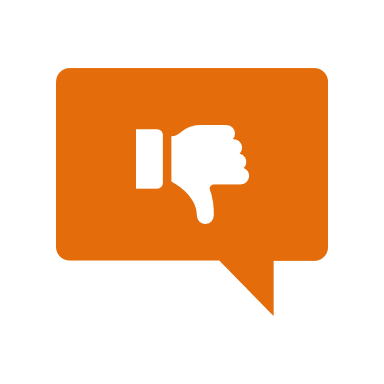 [Speaker Notes: Next, let’s talk about some non-examples of fossil fuels.]
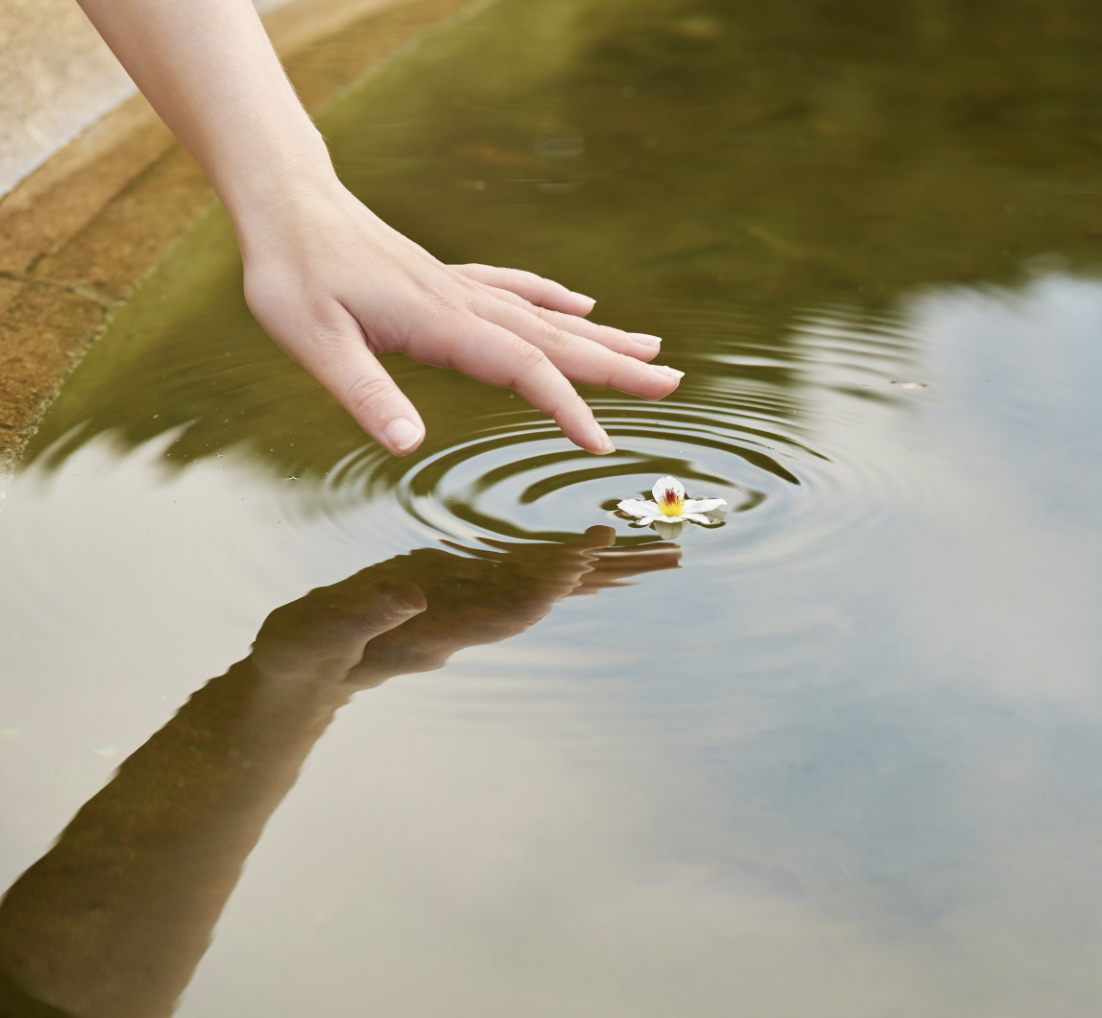 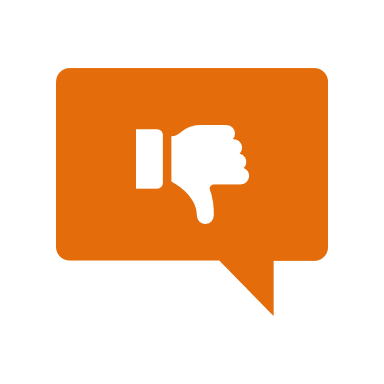 Ripples in the water are NOT an example of currents. While ripples on the surface of the water might look like a current, they are usually caused by a disturbance or wind and do not represent a continuous, steady flow.
[Speaker Notes: Ripples in the water are NOT an example of currents. While ripples on the surface of the water might look like a current, they are usually caused by a disturbance or wind and do not represent a continuous, steady flow.]
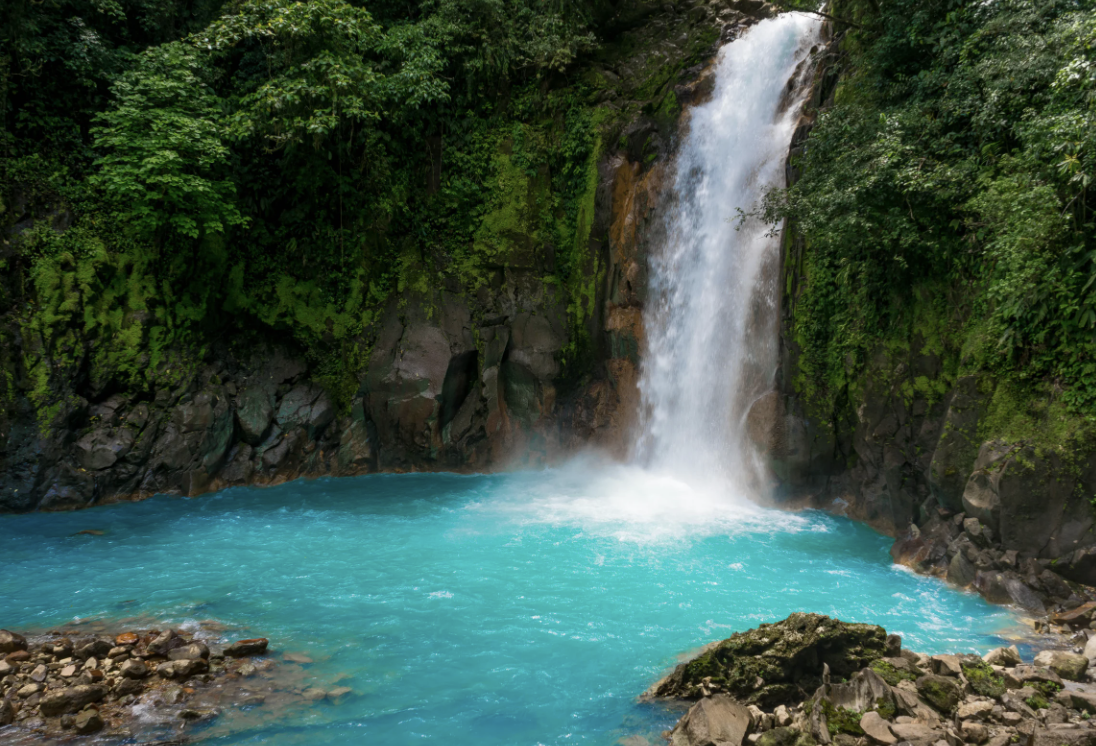 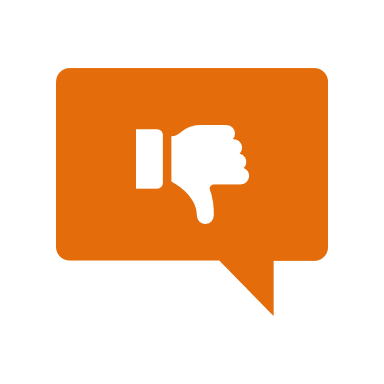 Waterfalls are NOT an example of currents. Though waterfalls involve the movement of water, the downward flow is not a current in the same way river or ocean currents are. Waterfalls are more about the force of gravity pulling water downward.
[Speaker Notes: Waterfalls are NOT an example of currents. Though waterfalls involve the movement of water, the downward flow is not a current in the same way river or ocean currents are. Waterfalls are more about the force of gravity pulling water downward.]
[Speaker Notes: Let’s check-in for understanding.]
Why are water ripples and waterfalls NOT examples of currents?
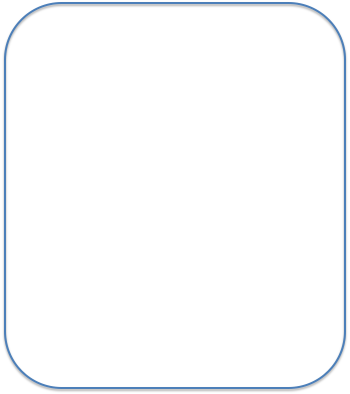 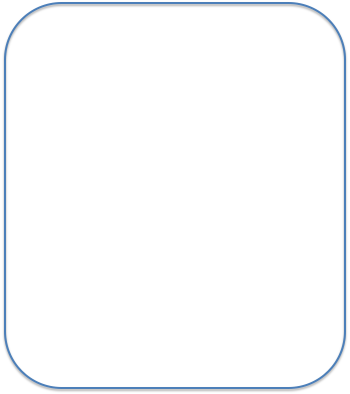 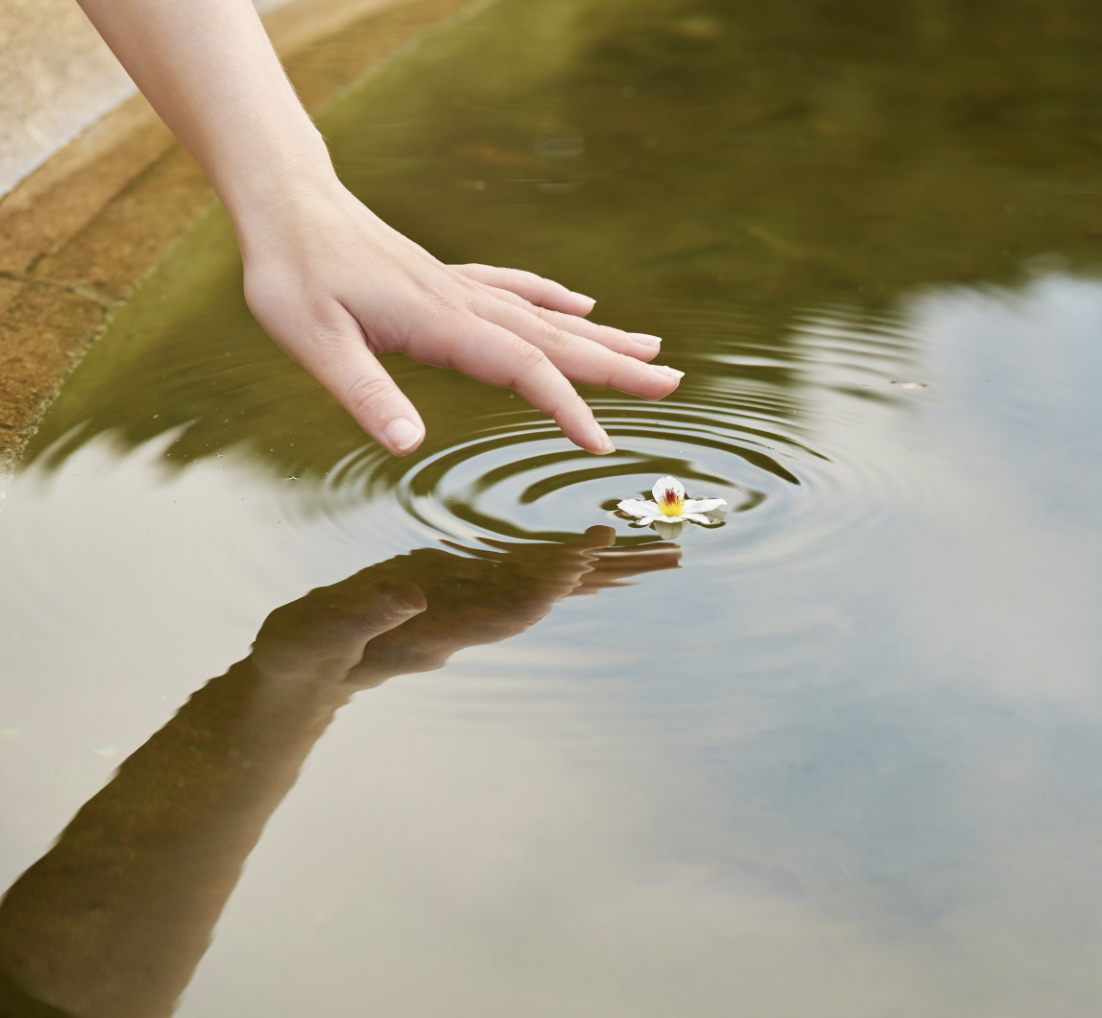 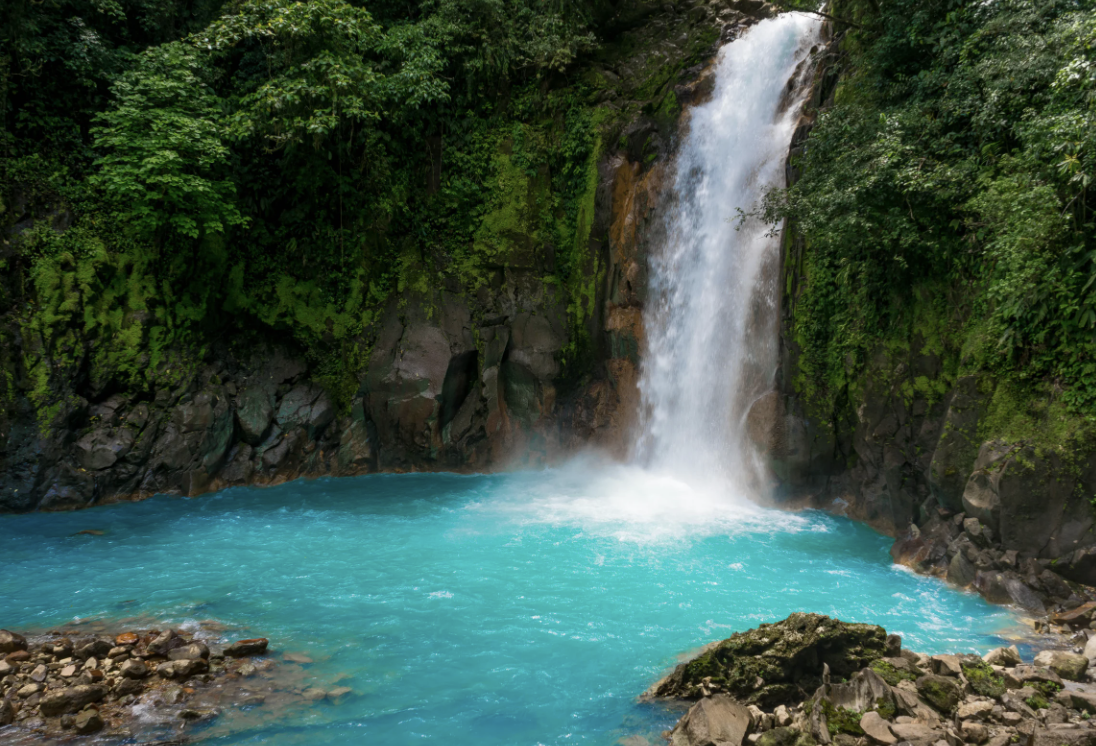 [Speaker Notes: Why are water ripples and waterfalls NOT examples of currents?

[Water ripples do not have a continuous and steady flow of water and waterfalls water flow is related to gravity pulling the water down.]]
Remember!!!
[Speaker Notes: So remember!]
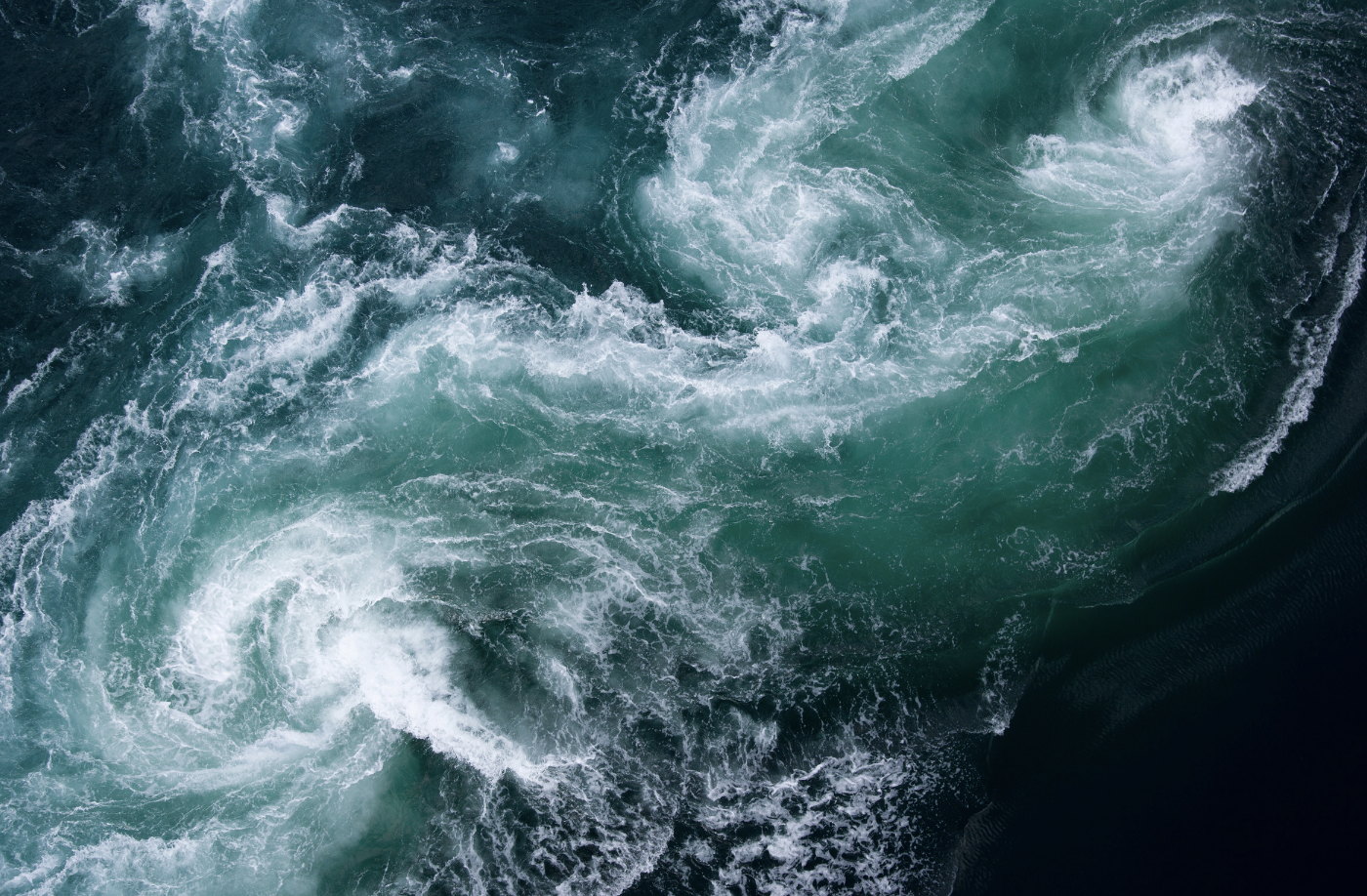 Current: The steady flow of water in a specific direction within a body of water
[Speaker Notes: A current is the steady flow of water in a specific direction within a body of water, like a river or an ocean.]
[Speaker Notes: We will now complete this concept map, called a Frayer model, to summarize and further clarify what you have learned about the term fossil fuels.]
Picture
Definition
Current
Example
How do currents impact my life?
[Speaker Notes: To complete the Frayer model, we will choose from four choices the correct picture, definition, example, and response to the question, “How do currents impact my life?” Select the best response for each question using the information you just learned. As we select responses, we will see how this model looks filled in for the term current.]
Directions: Choose the correct picture of a current from the choices below.
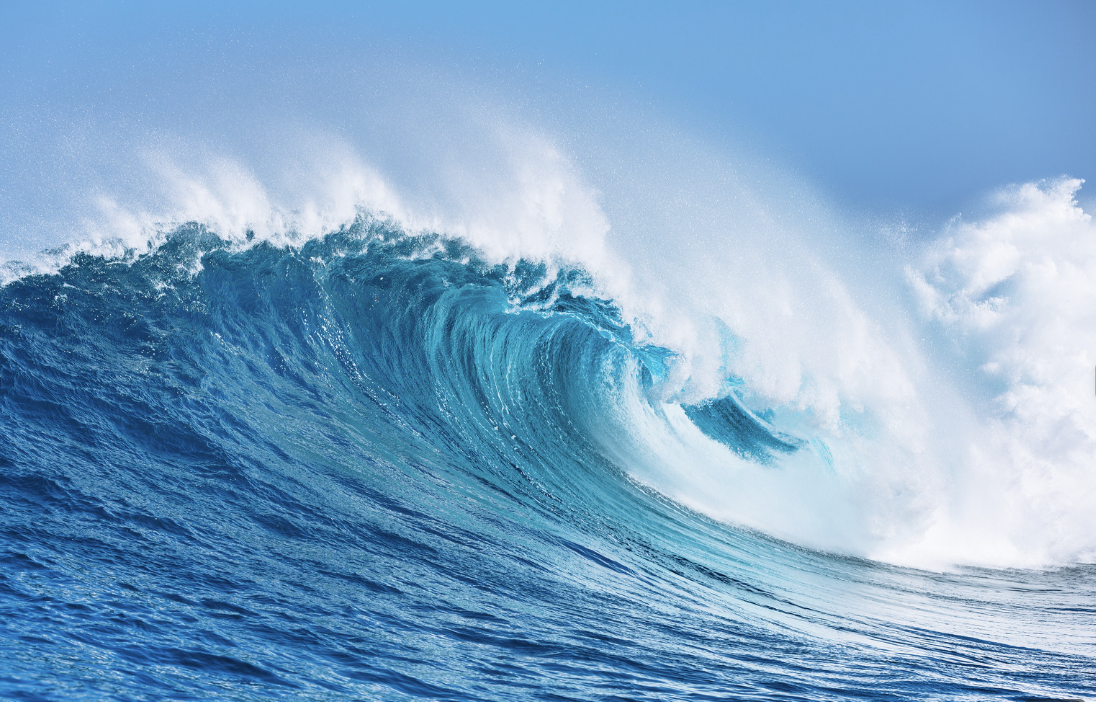 B
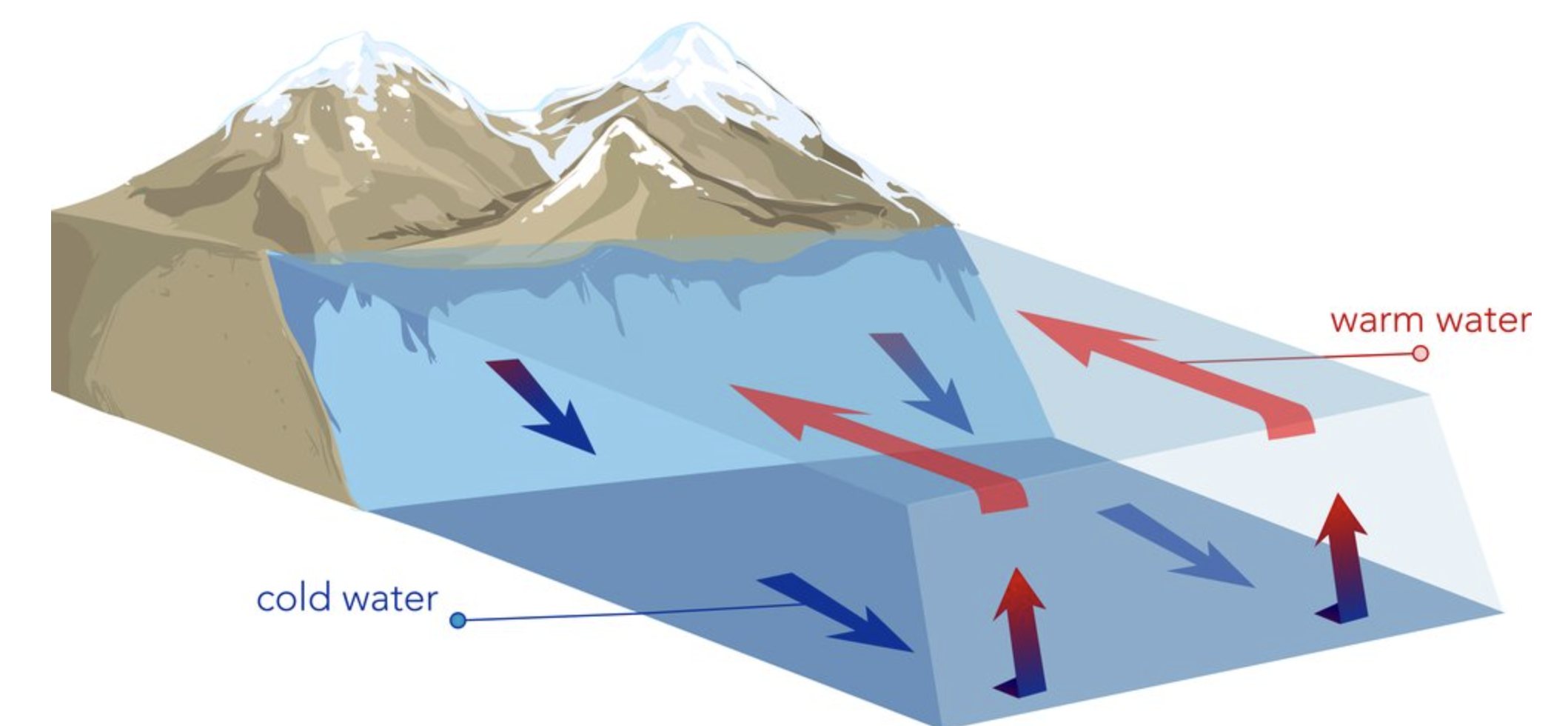 A
D
C
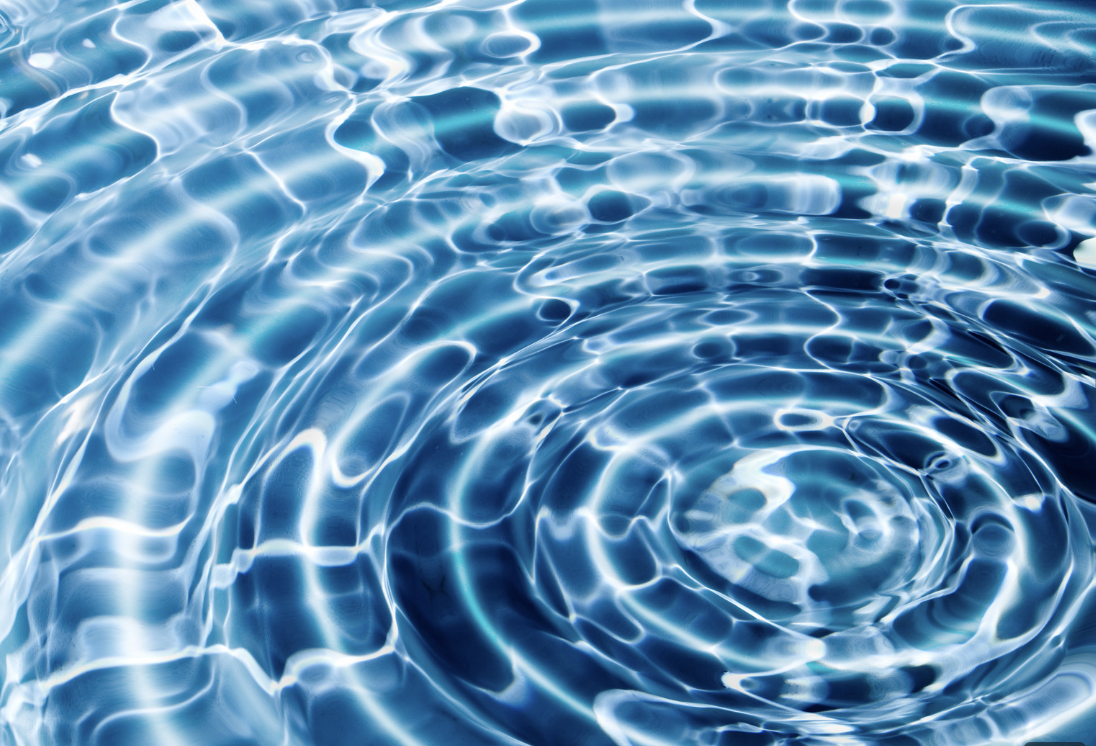 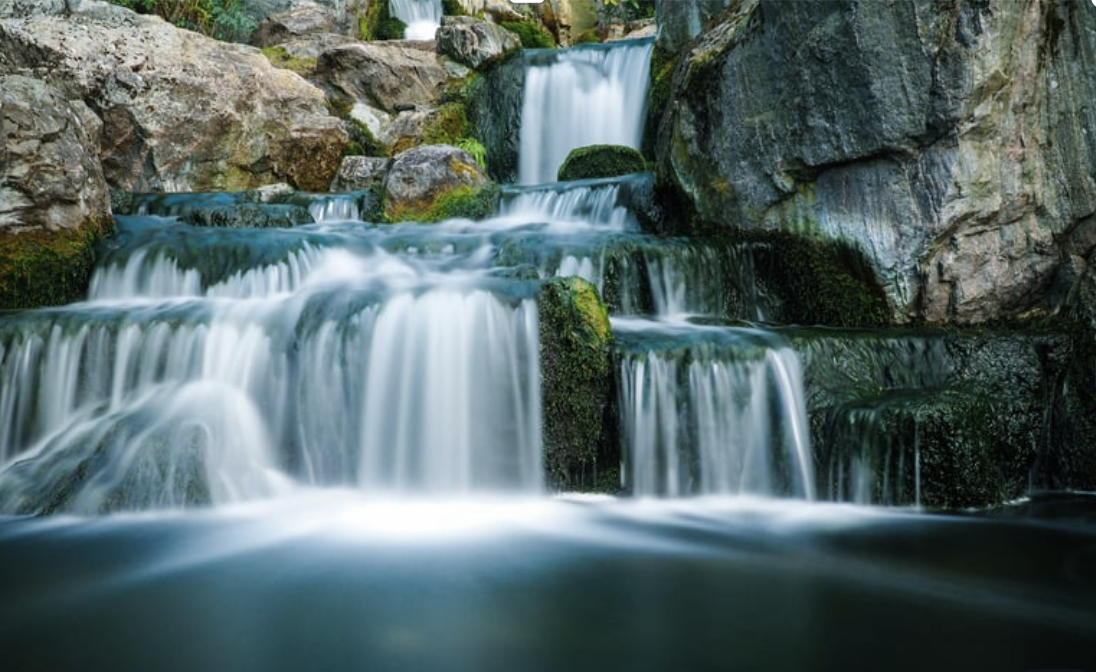 [Speaker Notes: Choose the one correct picture of a current from these four choices.]
Directions: Choose the correct picture of a current from the choices below.
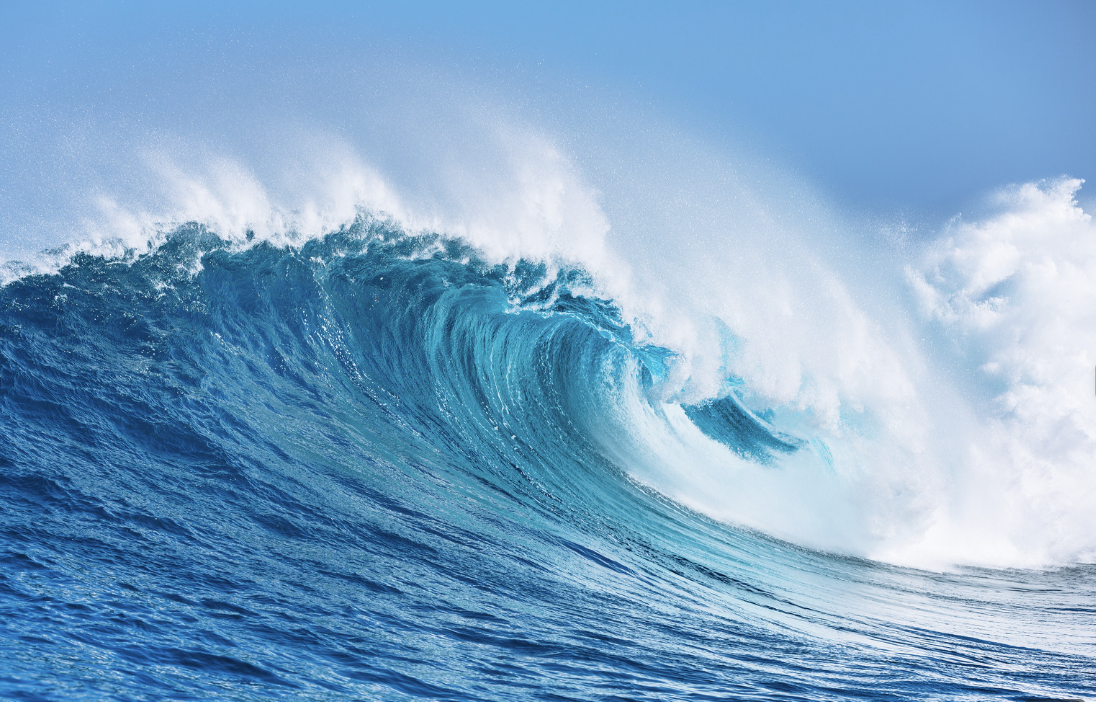 B
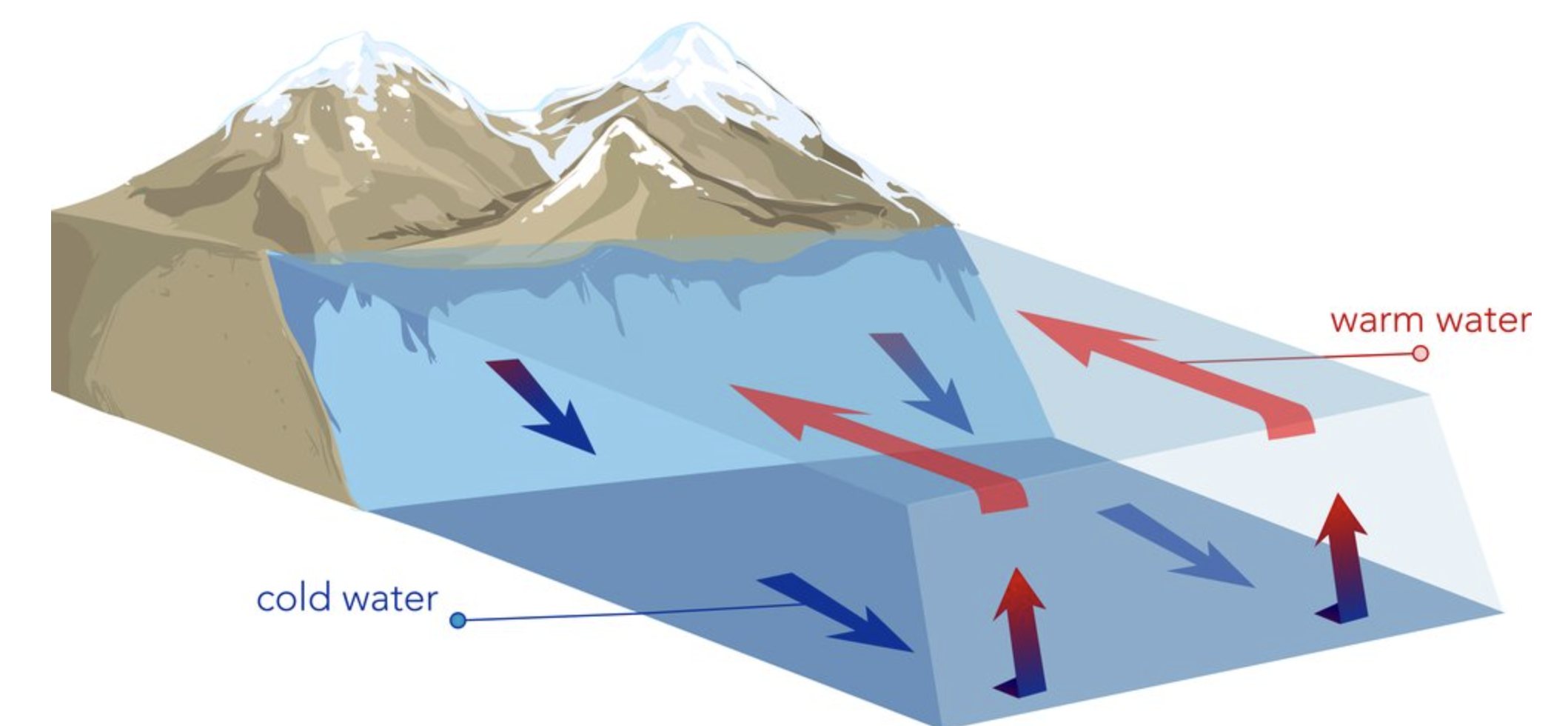 A
D
C
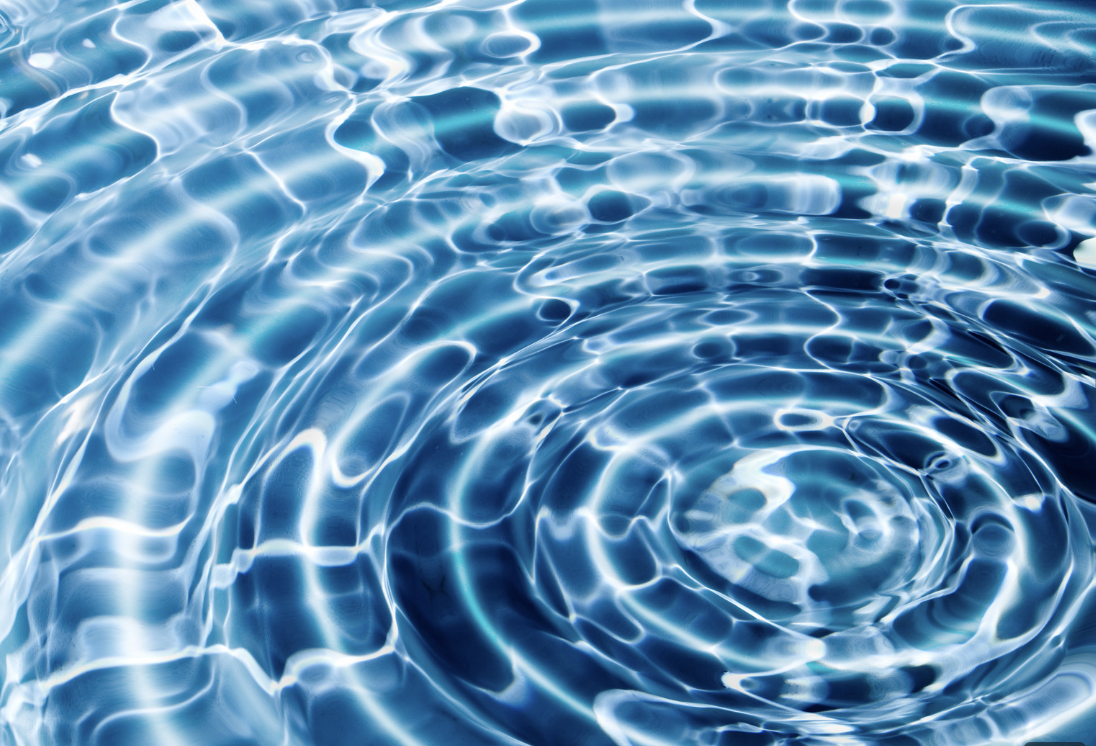 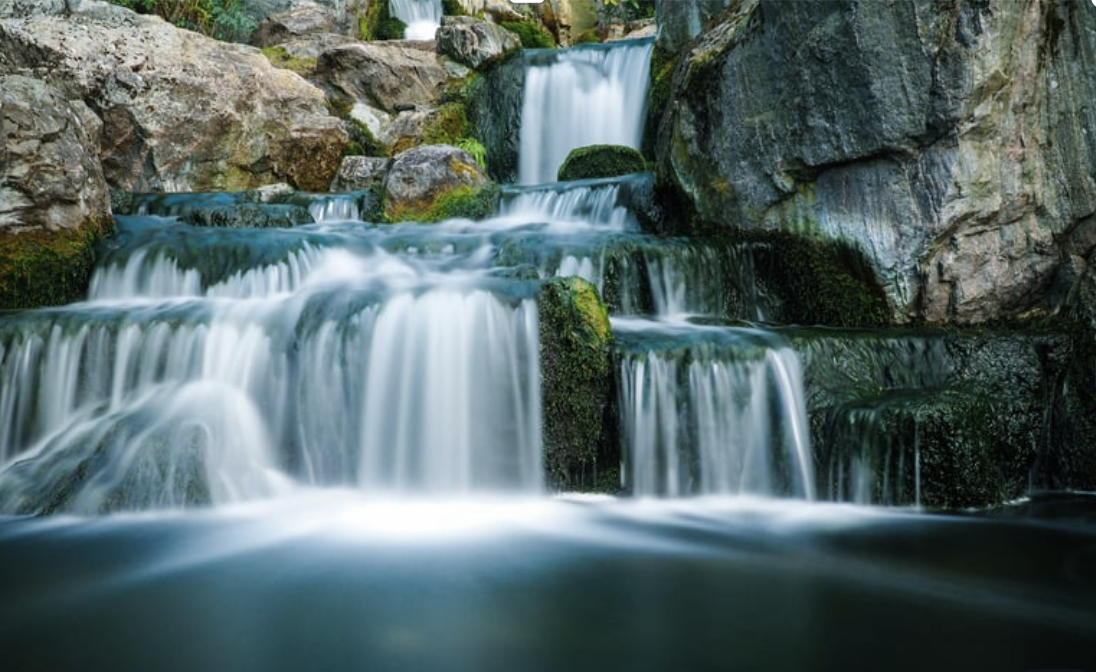 [Speaker Notes: This is the picture that shows a current.]
Picture
Definition
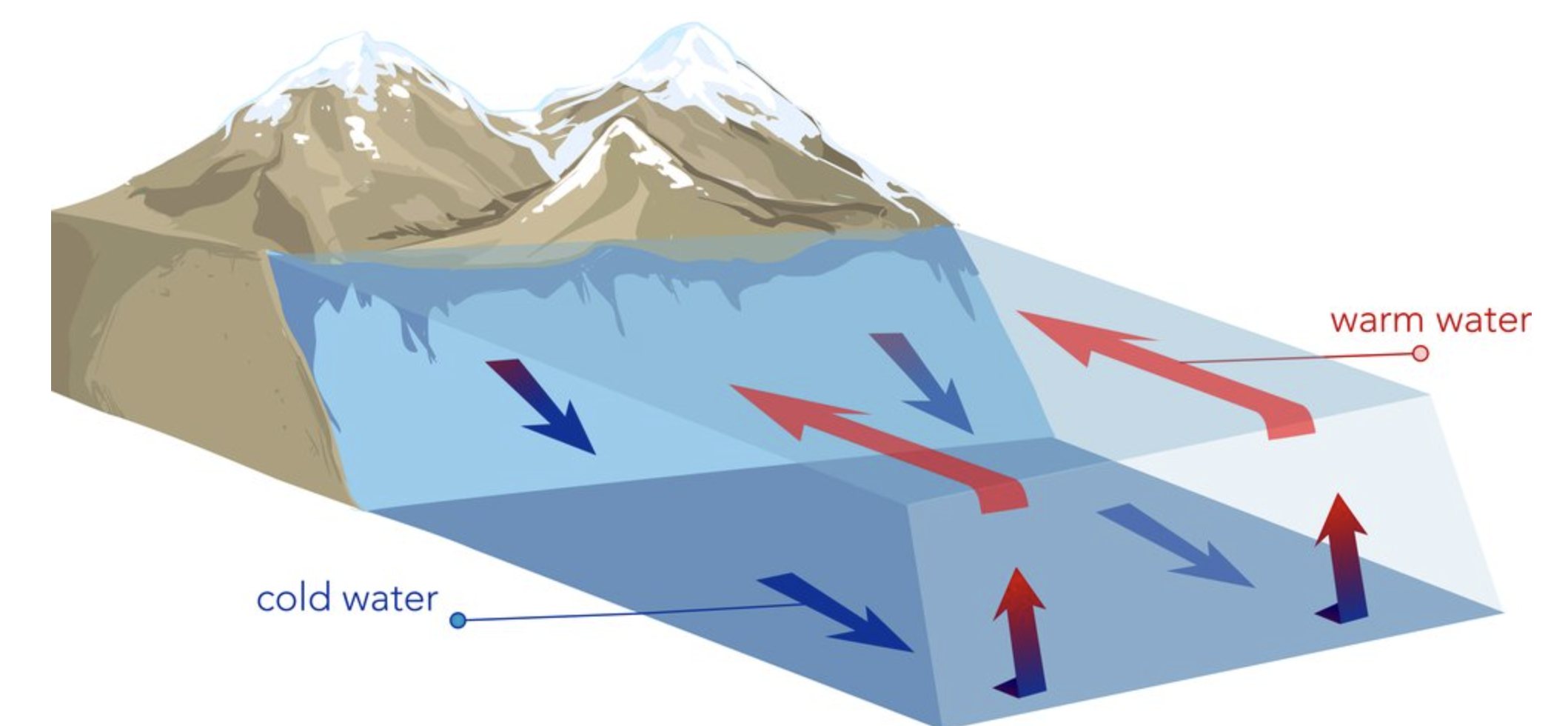 Current
Example
How do currents impact my life?
[Speaker Notes: Here is the Frayer model filled in with a picture of a current.]
Directions: Choose the correct definition of 
current from the choices below.
The steady flow of water in a specific direction within a body of water
A
B
The steady flow of water from a faucet
C
The steady flow of water downward from a gravitational pull.
D
A substance containing only one type of atom
[Speaker Notes: Choose the one correct definition of a current from these four choices.]
Directions: Choose the correct definition of 
current from the choices below.
The steady flow of water in a specific direction within a body of water
A
B
The steady flow of water from a faucet
C
The steady flow of water downward from a gravitational pull.
D
A substance containing only one type of atom
[Speaker Notes: “The steady flow of water in a specific direction within a body of water” is correct! This is the definition of a current.]
Picture
Definition
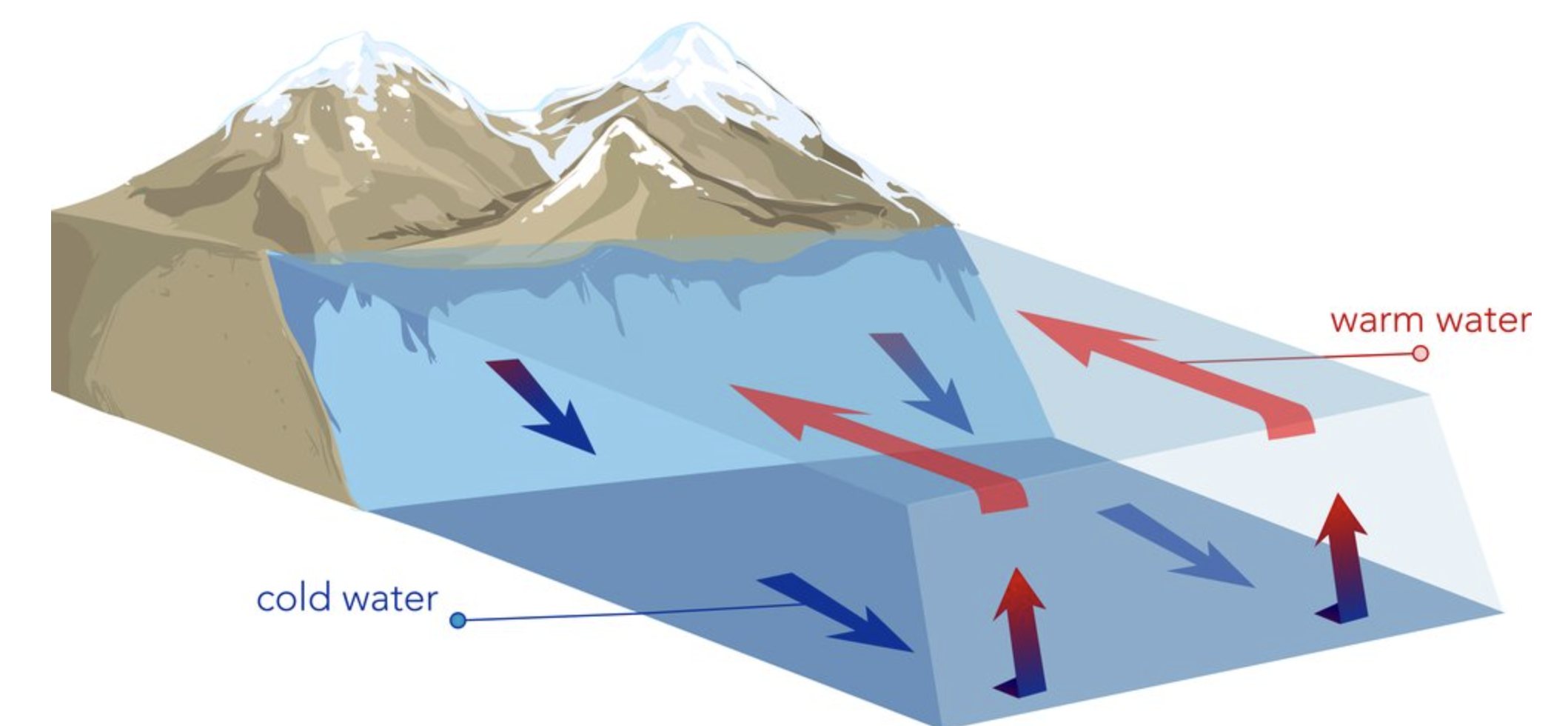 The steady flow of water in a specific direction within a body of water
Current
Example
How do currents impact my life?
[Speaker Notes: Here is the Frayer Model with a picture and the definition filled in for current:  The steady flow of water in a specific direction within a body of water]
Directions: Choose the correct example of a
current from the choices below.
A
The Ring of Fire
B
The Atlantic Ocean
C
The Indian Ocean
D
The Gulf Stream
[Speaker Notes: Choose the one correct example of a current from these four choices.]
Directions: Choose the correct example of a
current from the choices below.
A
The Ring of Fire
B
The Atlantic Ocean
C
The Indian Ocean
D
The Gulf Stream
[Speaker Notes: “The Gulf Stream” is correct! This is an example of an ocean current.]
Picture
Definition
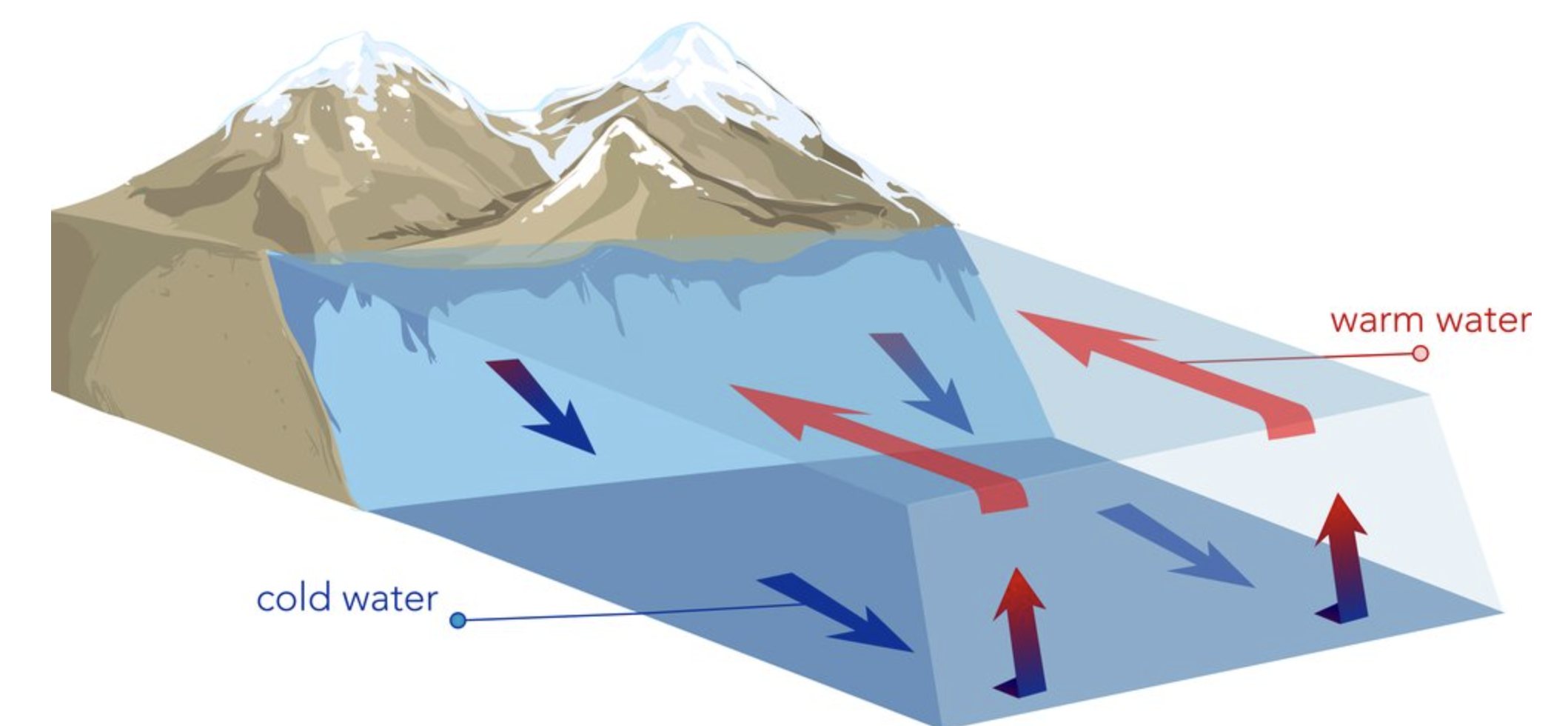 The steady flow of water in a specific direction within a body of water
Current
The Gulf Stream
Example
How do currents impact my life?
[Speaker Notes: Here is the Frayer Model with a picture, definition, and an example of an ocean current: The Gulf Stream.]
Directions: Choose the correct response for “how do currents impact my life?” from the choices below.
Currents, like oil, coal, and natural gas, give us energy for things like electricity, cars, and heating, but burning them also worsens the environment through air pollution and climate change.
A
Currents provide us energy sources that will never run out so that we can ensure our survival on the planet for forever.
B
Currents tell us about plants and animals that used to live on Earth so that we can better understand the different organisms on Earth today.
C
Currents impact my life by influencing the weather, helping ships travel more efficiently, and even impacting the habitats (homes) of marine animals.
D
[Speaker Notes: Choose the one correct response for “how do currents impact my life?” from these four choices.]
Directions: Choose the correct response for “how do currents impact my life?” from the choices below.
Currents, like oil, coal, and natural gas, give us energy for things like electricity, cars, and heating, but burning them also worsens the environment through air pollution and climate change.
A
Currents provide us energy sources that will never run out so that we can ensure our survival on the planet for forever.
B
Currents tell us about plants and animals that used to live on Earth so that we can better understand the different organisms on Earth today.
C
Currents impact my life by influencing the weather, helping ships travel more efficiently, and even impacting the habitats (homes) of marine animals.
D
[Speaker Notes: “Currents impact my life by influencing the weather, helping ships travel more efficiently, and even impacting the habitats (homes) of marine animals.” That is correct! This is an example of how currents impact your life.]
Picture
Definition
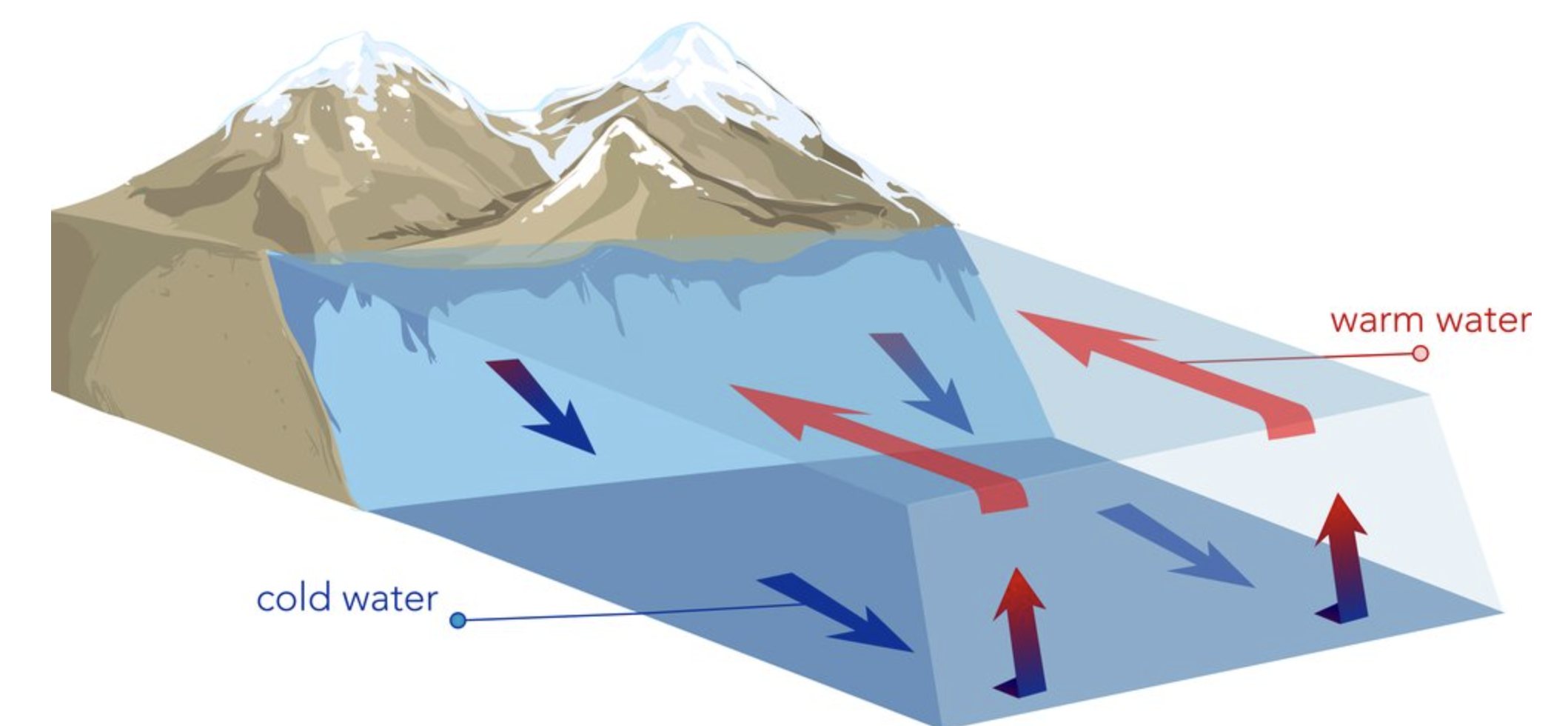 The steady flow of water in a specific direction within a body of water
Current
Currents impact my life by influencing the weather, helping ships travel more efficiently, and even impacting the habitats (homes) of marine animals.
The Gulf Stream
Example
How do currents impact my life?
[Speaker Notes: Here is the Frayer Model with a picture, definition, example, and a correct response to “how do currents impact my life?”: Currents impact my life by influencing the weather, helping ships travel more efficiently, and even impacting the habitats (homes) of marine animals.]
Remember!!!
[Speaker Notes: So remember!]
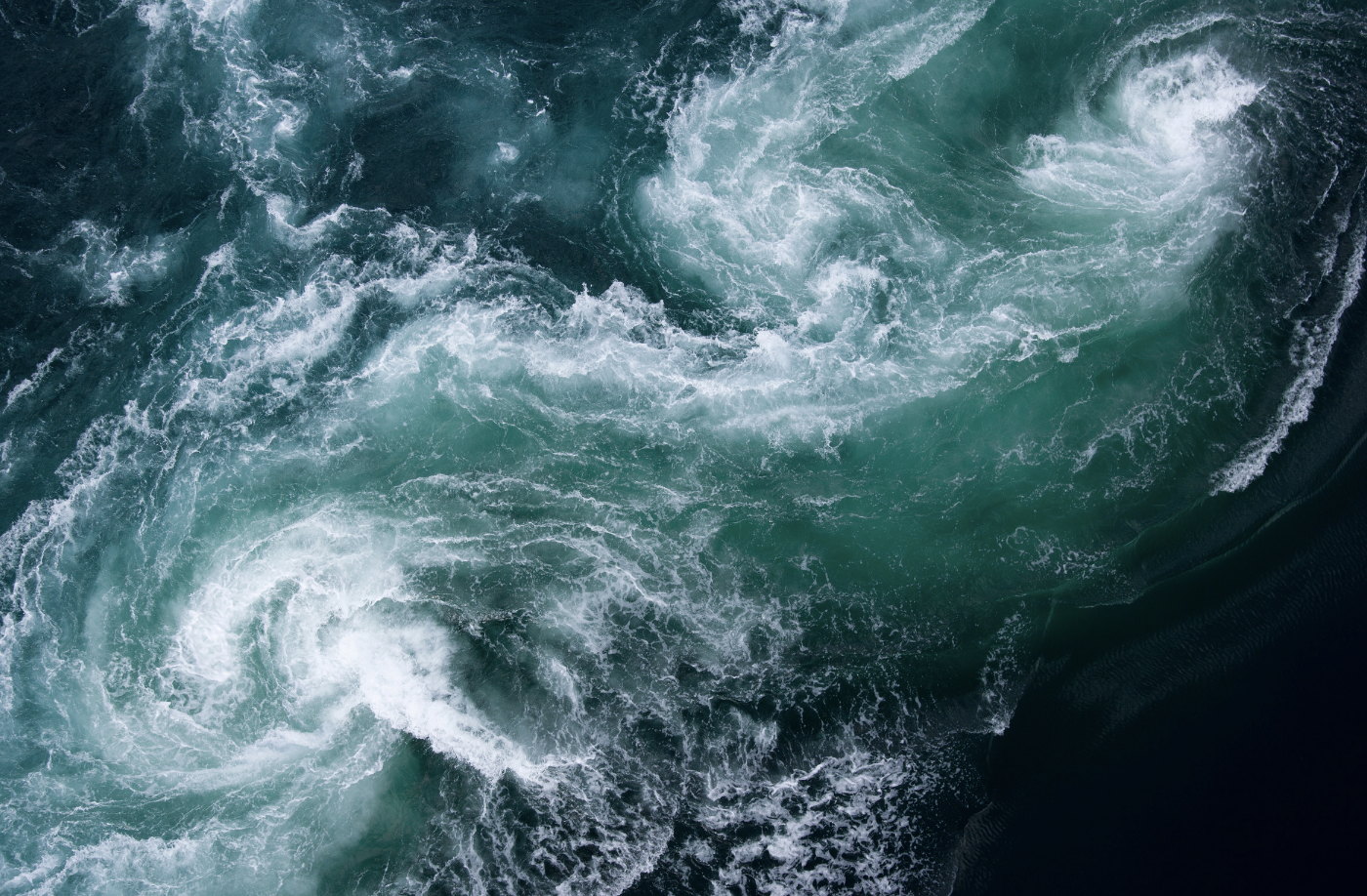 Current: The steady flow of water in a specific direction within a body of water
[Speaker Notes: A current is the steady flow of water in a specific direction within a body of water, like a river or an ocean.]
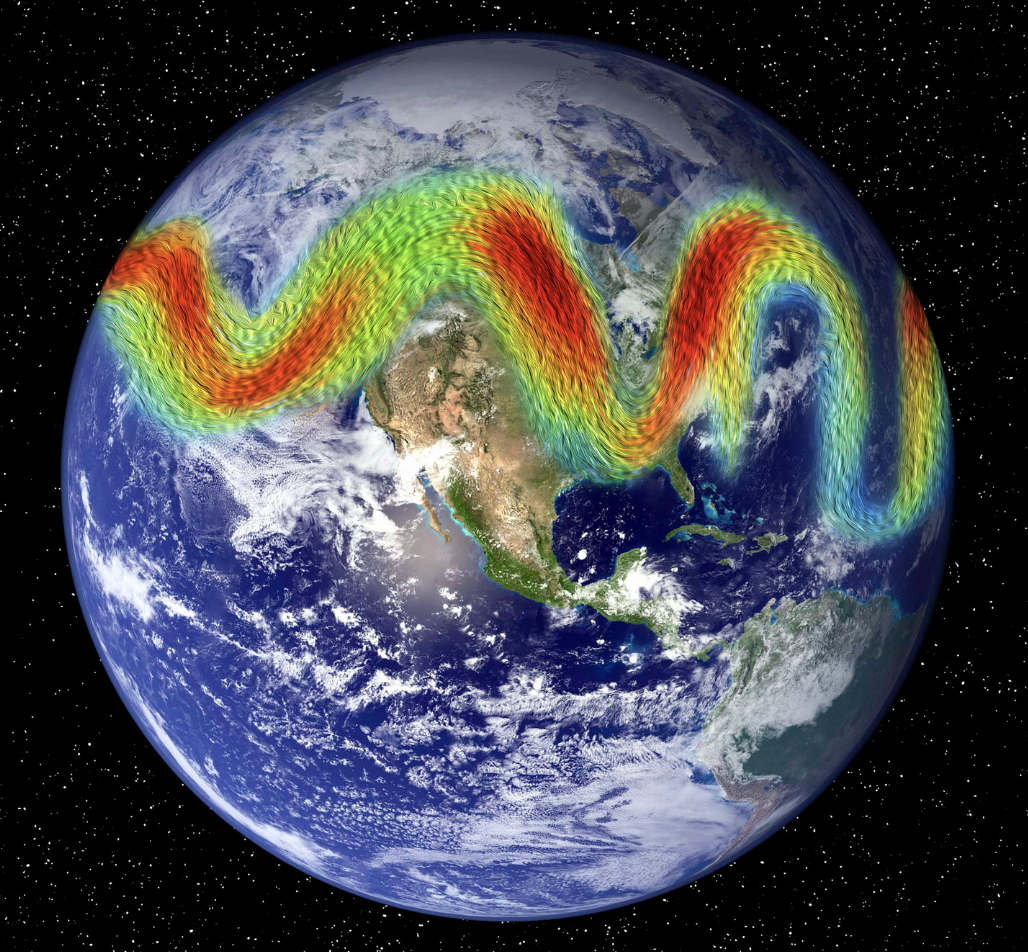 Big Question: How do ocean currents connect different parts of the world, and in what ways do they influence weather patterns?
[Speaker Notes: Explicit cue to revisit the big question at the end of the lesson: Okay everyone. Now that we’ve learned the term, let’s reflect once more on our big question: How do ocean currents connect different parts of the world, and in what ways do they influence weather patterns?

Was there anything that we predicted earlier that was correct or incorrect? Do you have any new hypotheses to share?]
Simulation Activity
Ocean Currents Game
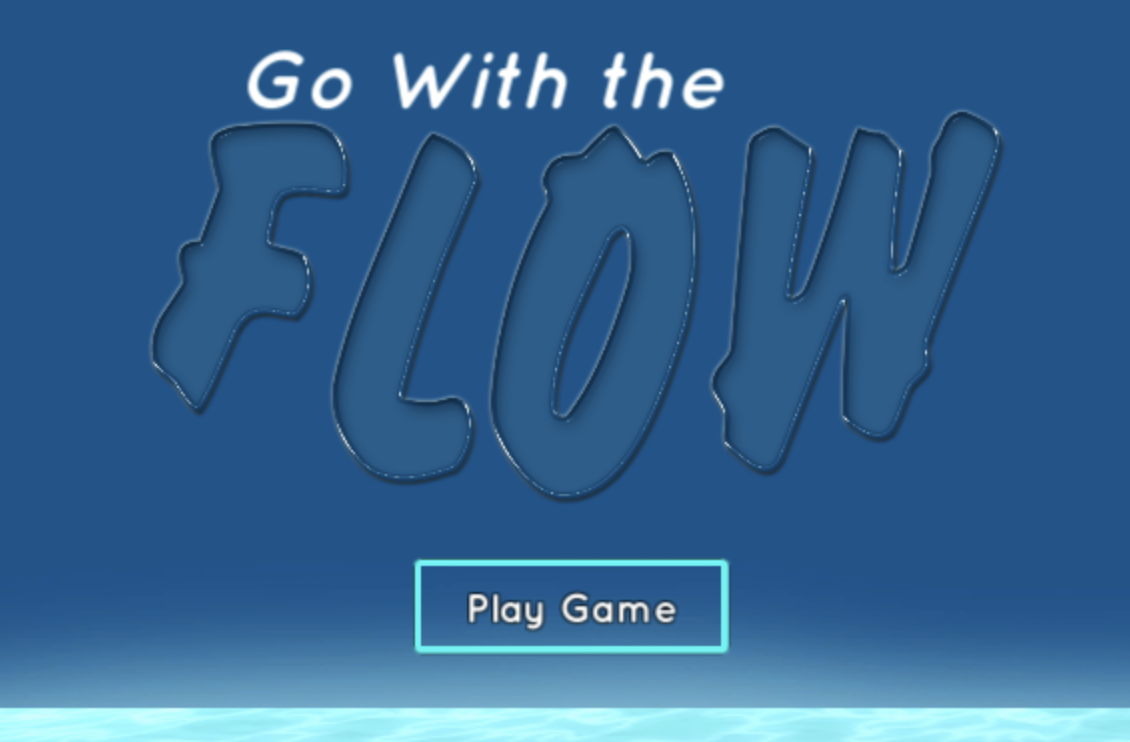 [Speaker Notes: Play Go With the Flow to learn about ocean currents—and to unlock the hidden treasure!
In this game, you are in a submarine and you need to fix the currents to take you where you want to go. Where do you want to go? You want to get the key to the treasure chest full of gold!

Feedback: Have students analyze and interpret data to elevate their understanding of the content and strengthen their critical thinking skills.]
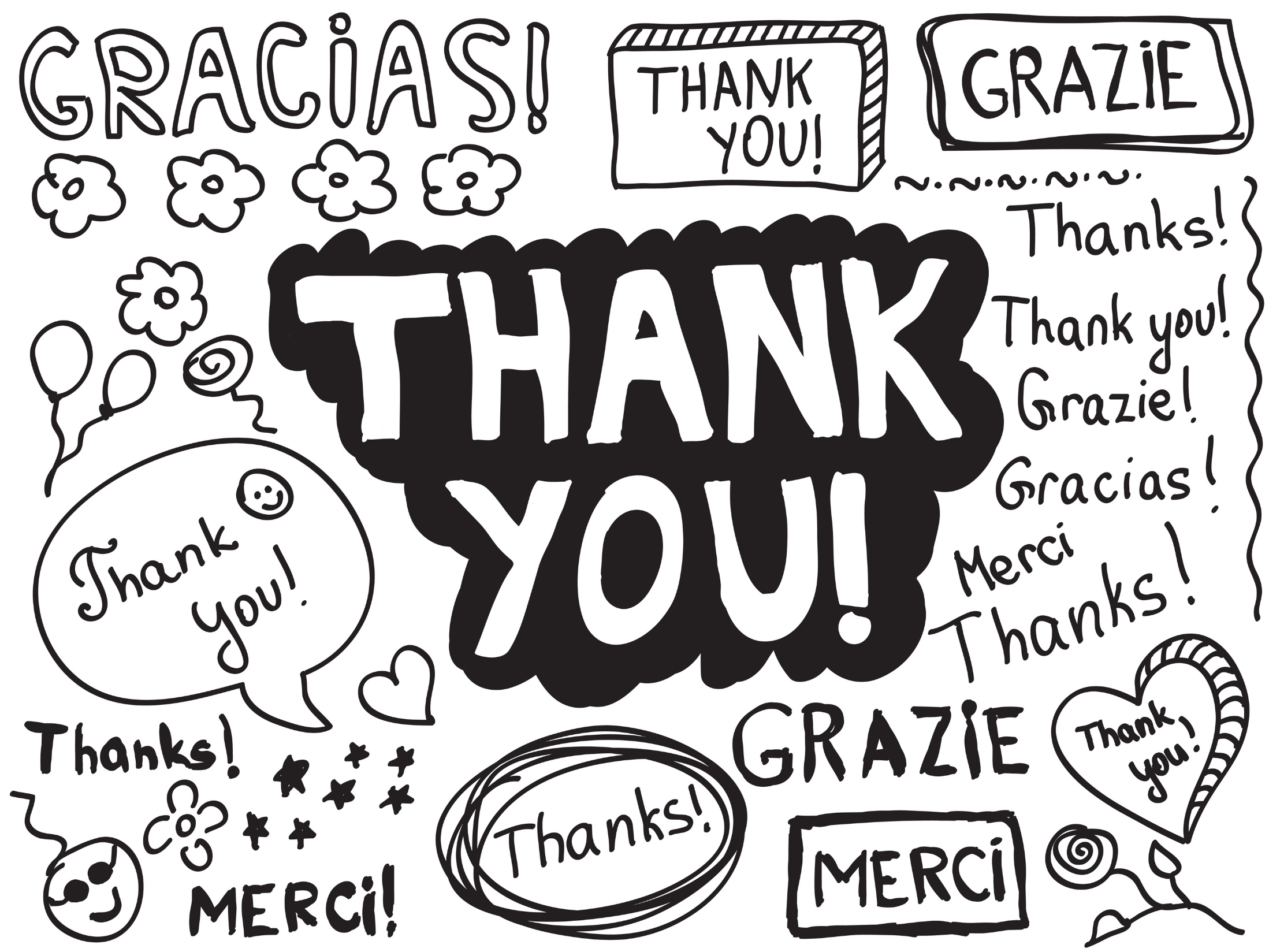 [Speaker Notes: Thanks for watching, and please continue watching CAPs available from this website.]
This Video Was Created With Resources From:
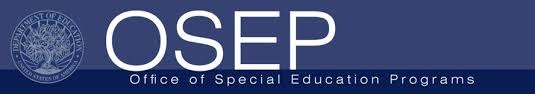 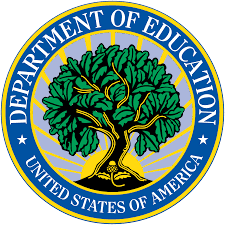 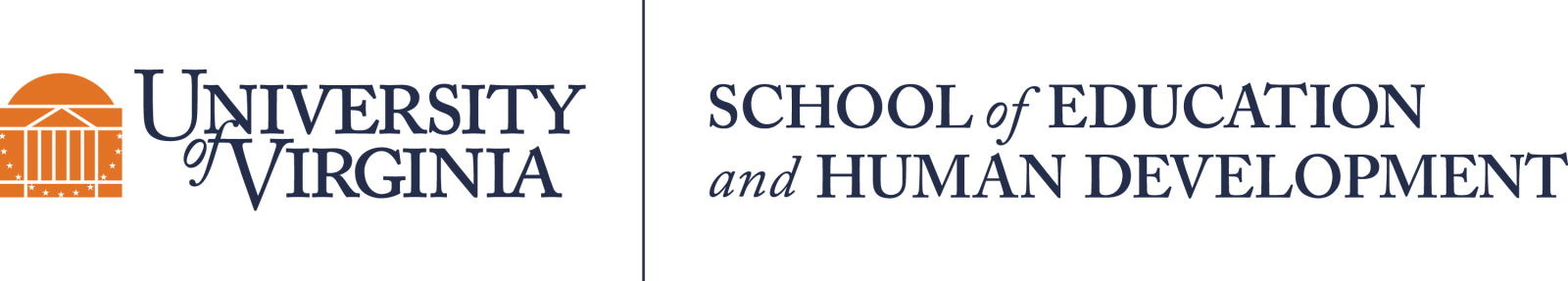 Questions or Comments

 Michael Kennedy, Ph.D.          MKennedy@Virginia.edu 
Rachel L Kunemund, Ph.D.	             rk8vm@virginia.edu